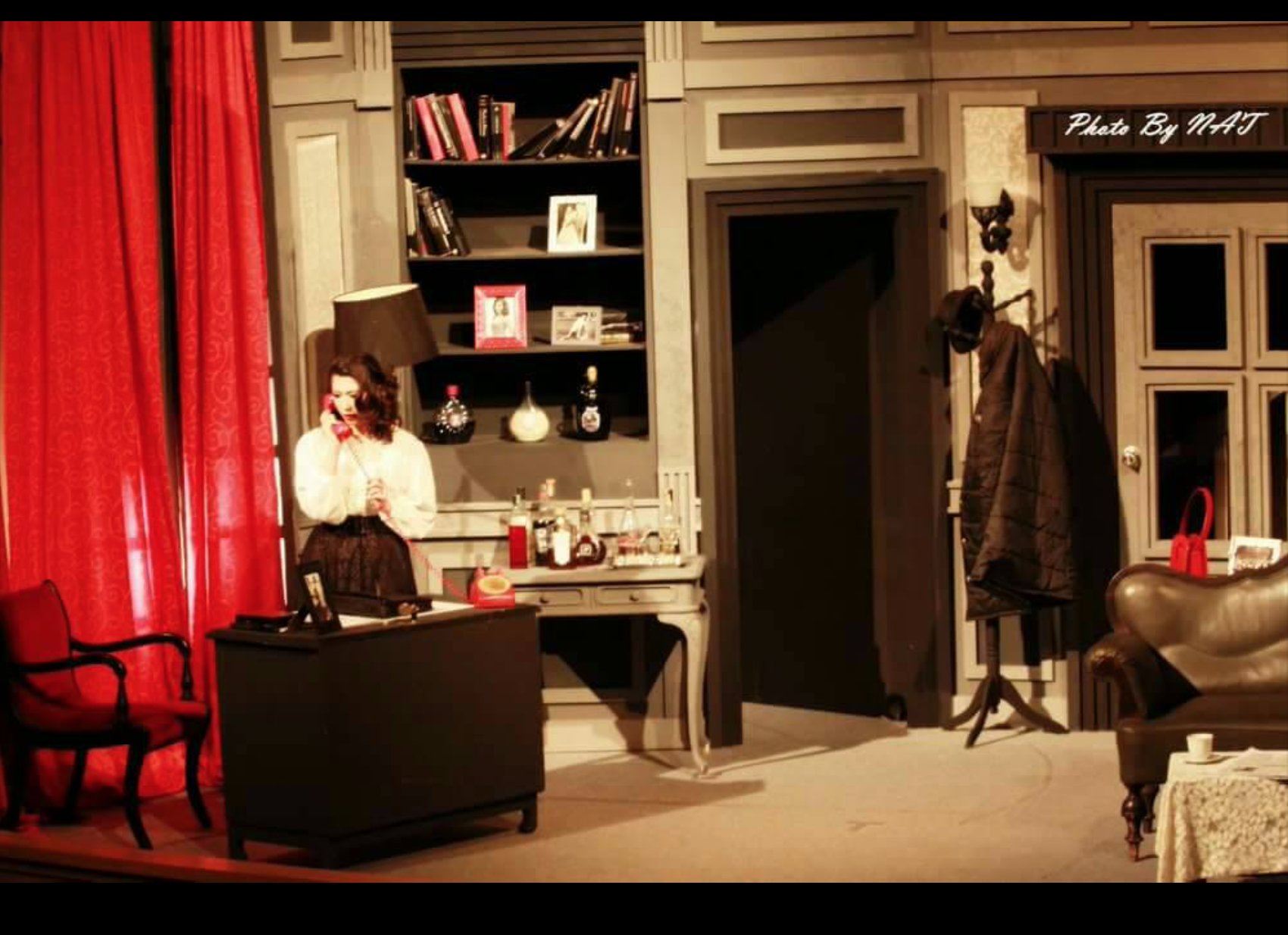 ARTISTIC FOR PERFORMING ARTS
Dr.Pukkaporn Pimsarn
Performing Arts and Creative Entrepreneurship, Faculty of Fine and Applied Arts, 
Suan Sunandha Rajabhat University
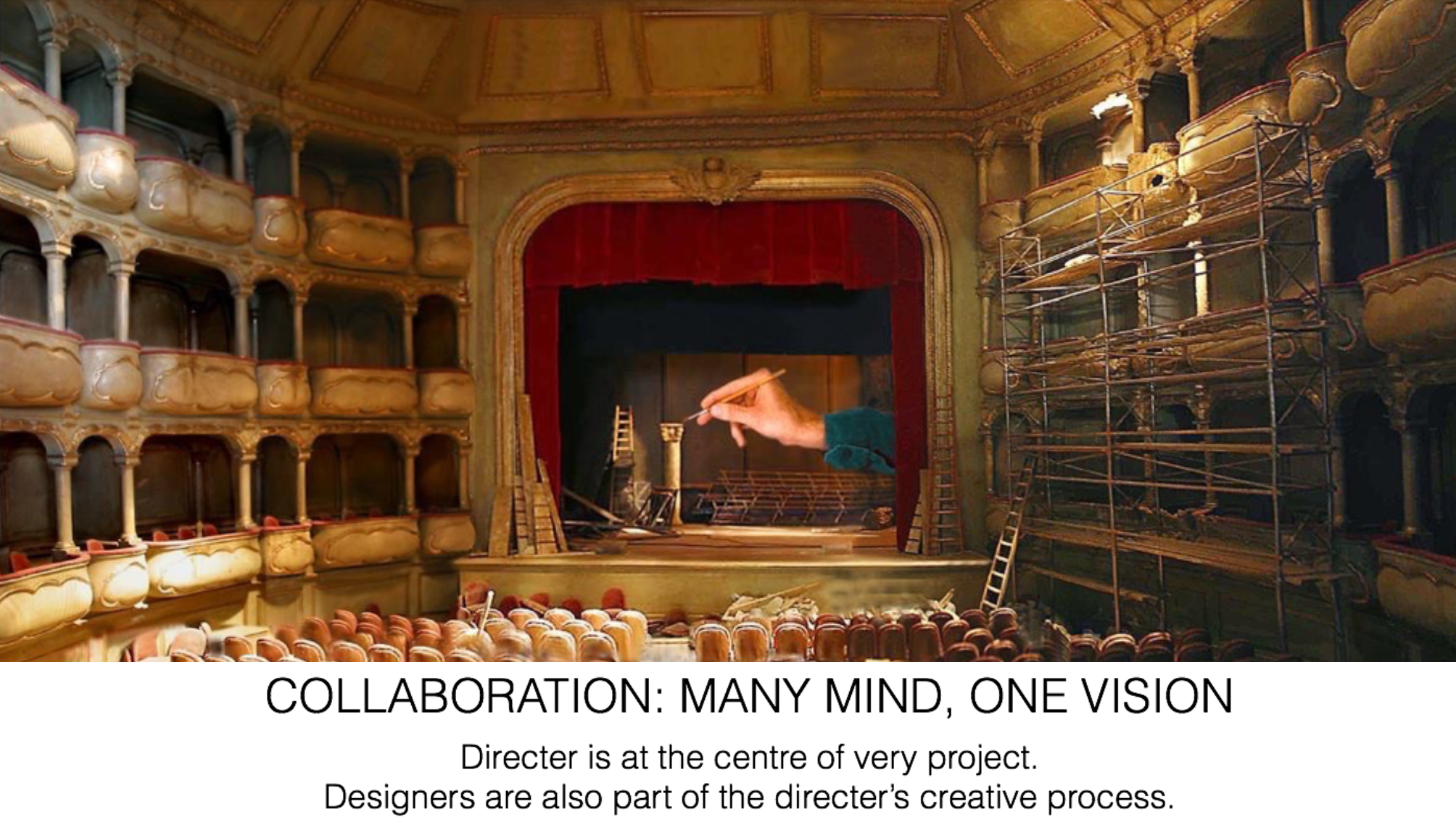 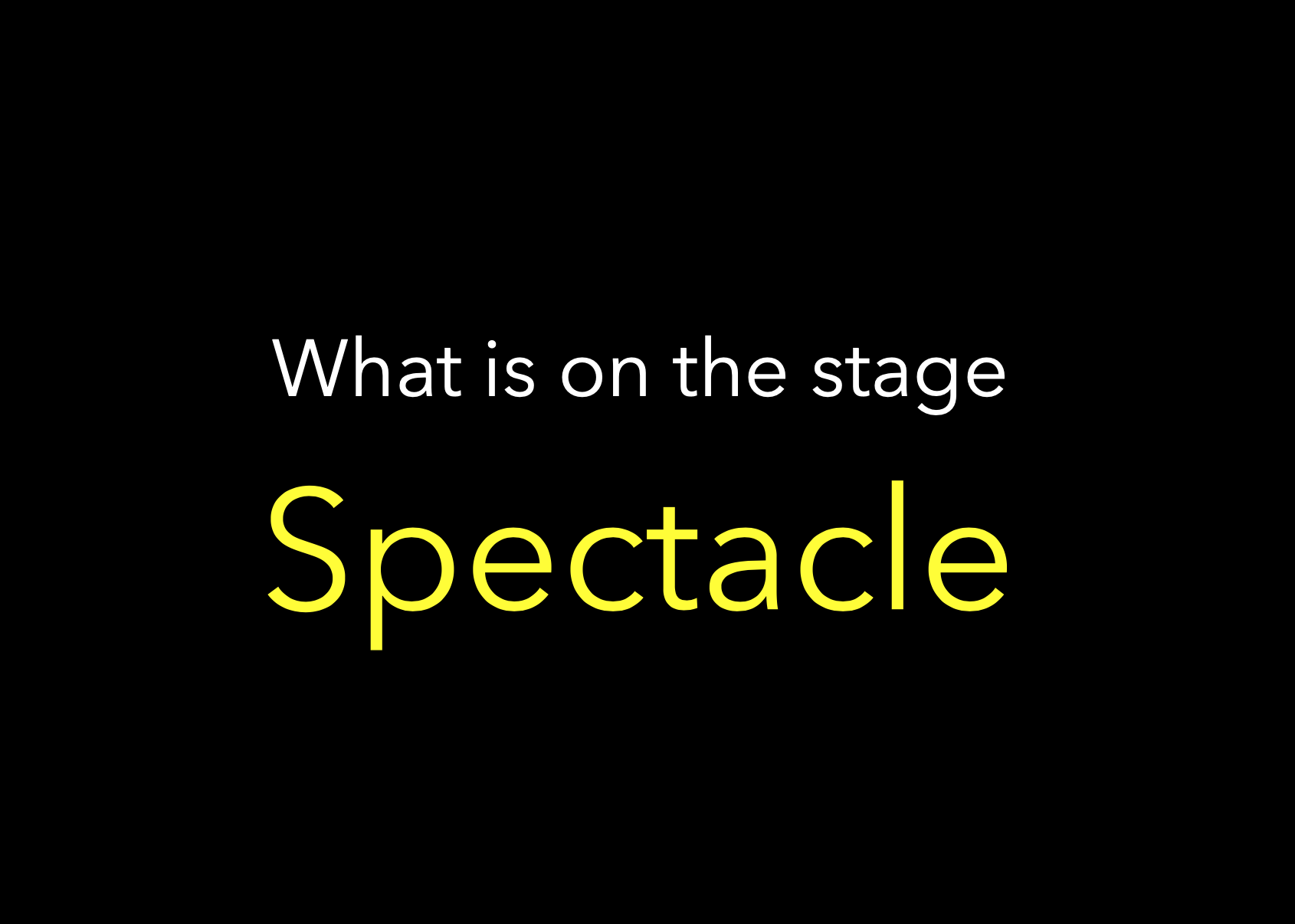 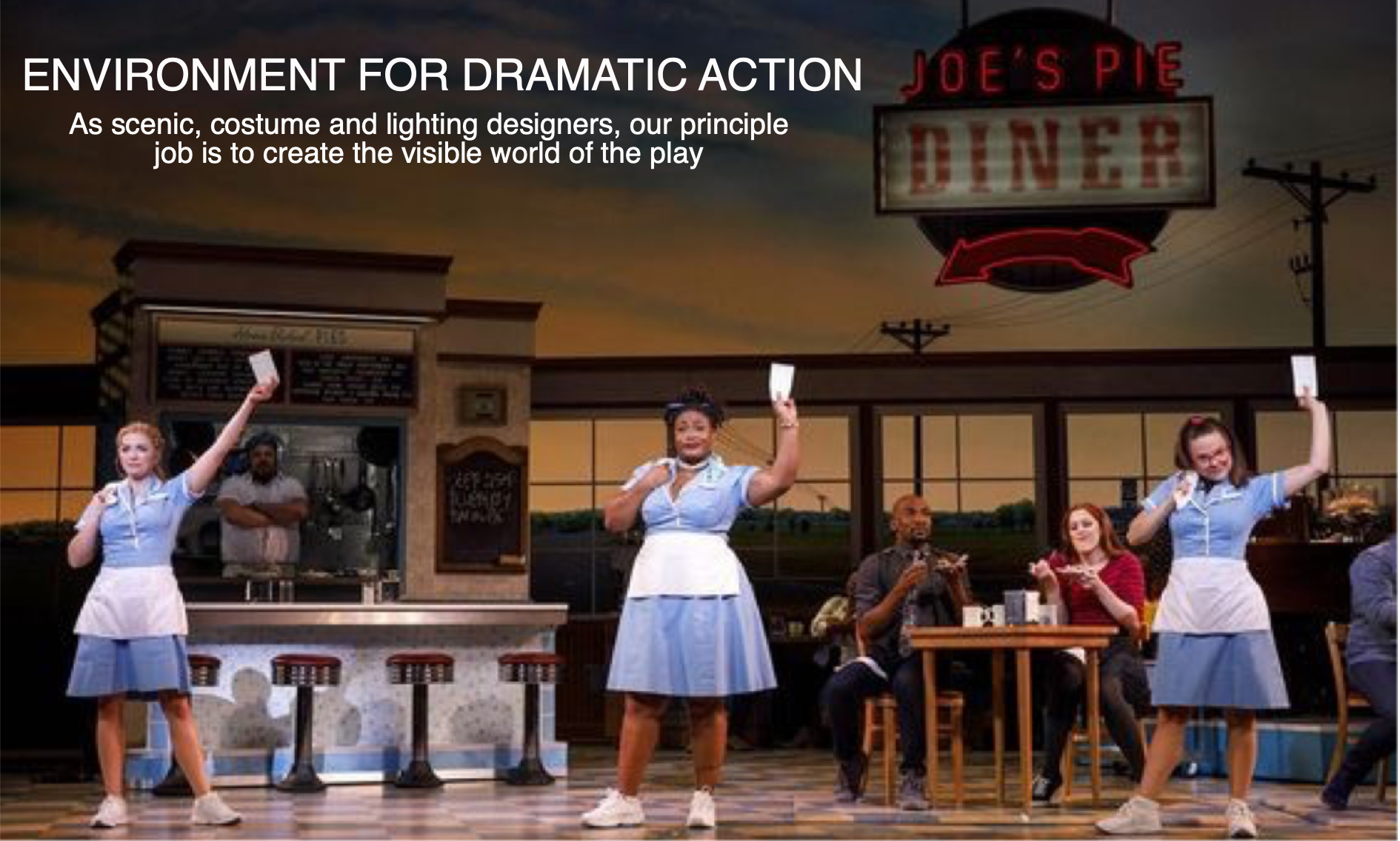 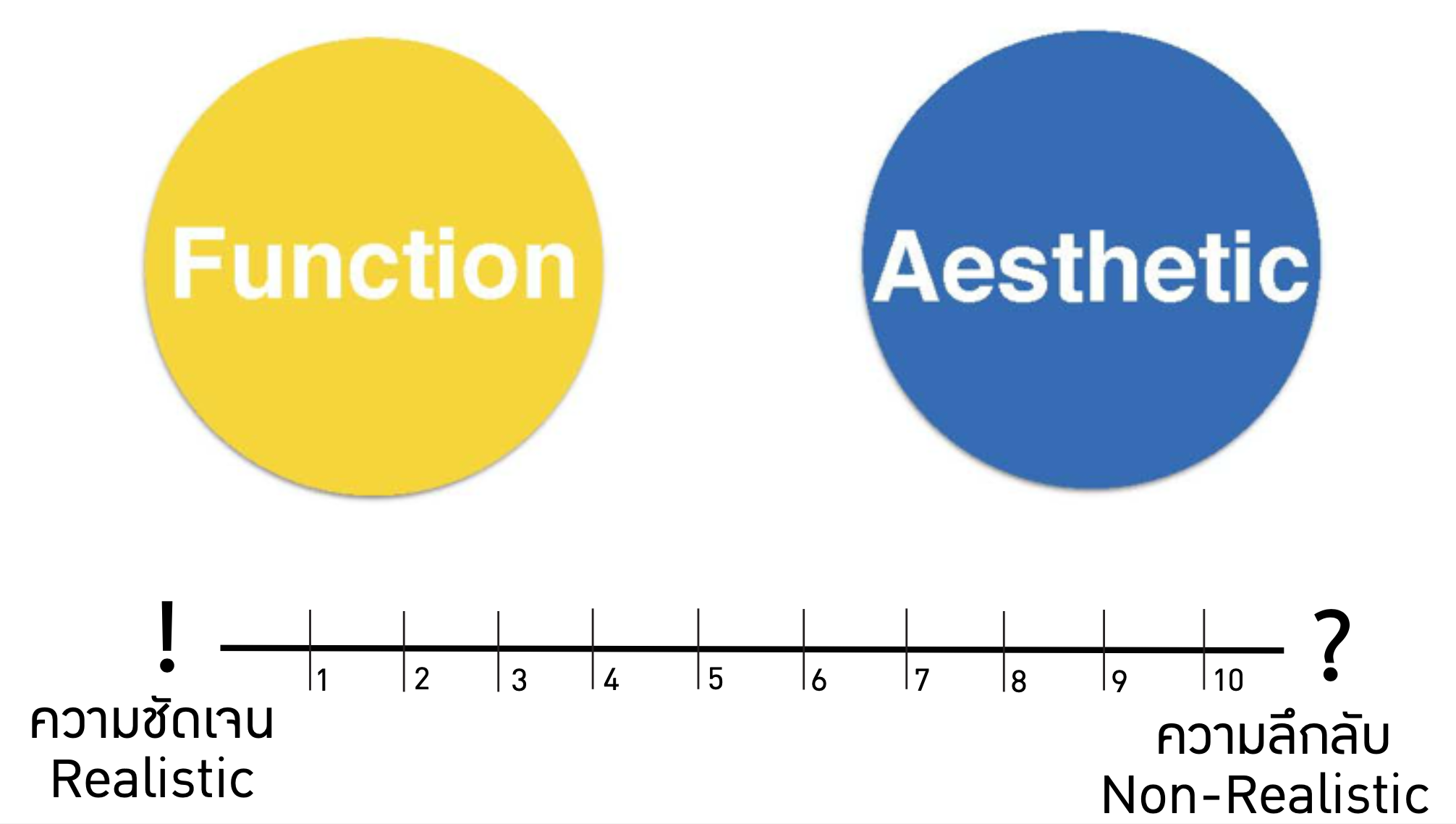 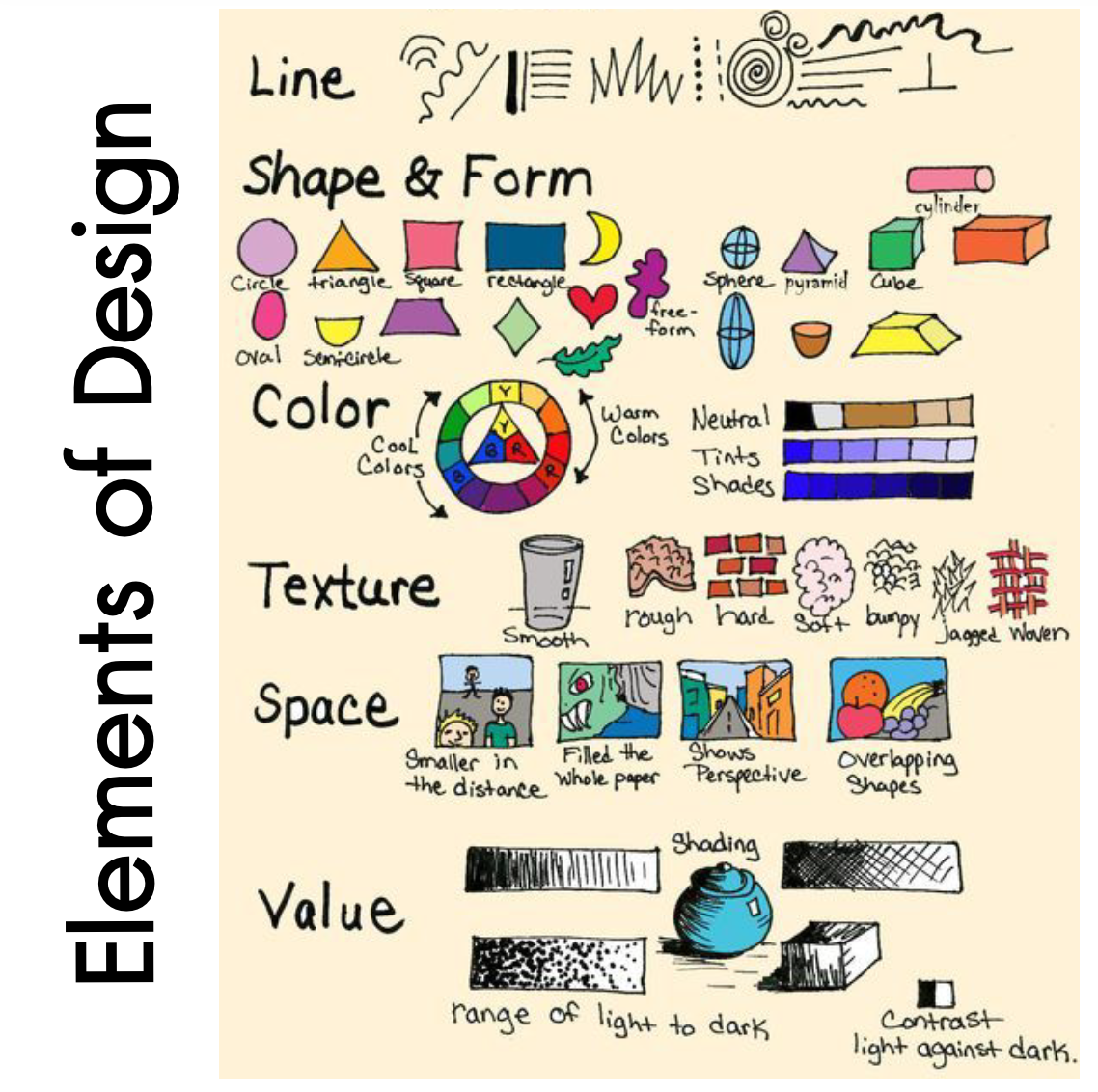 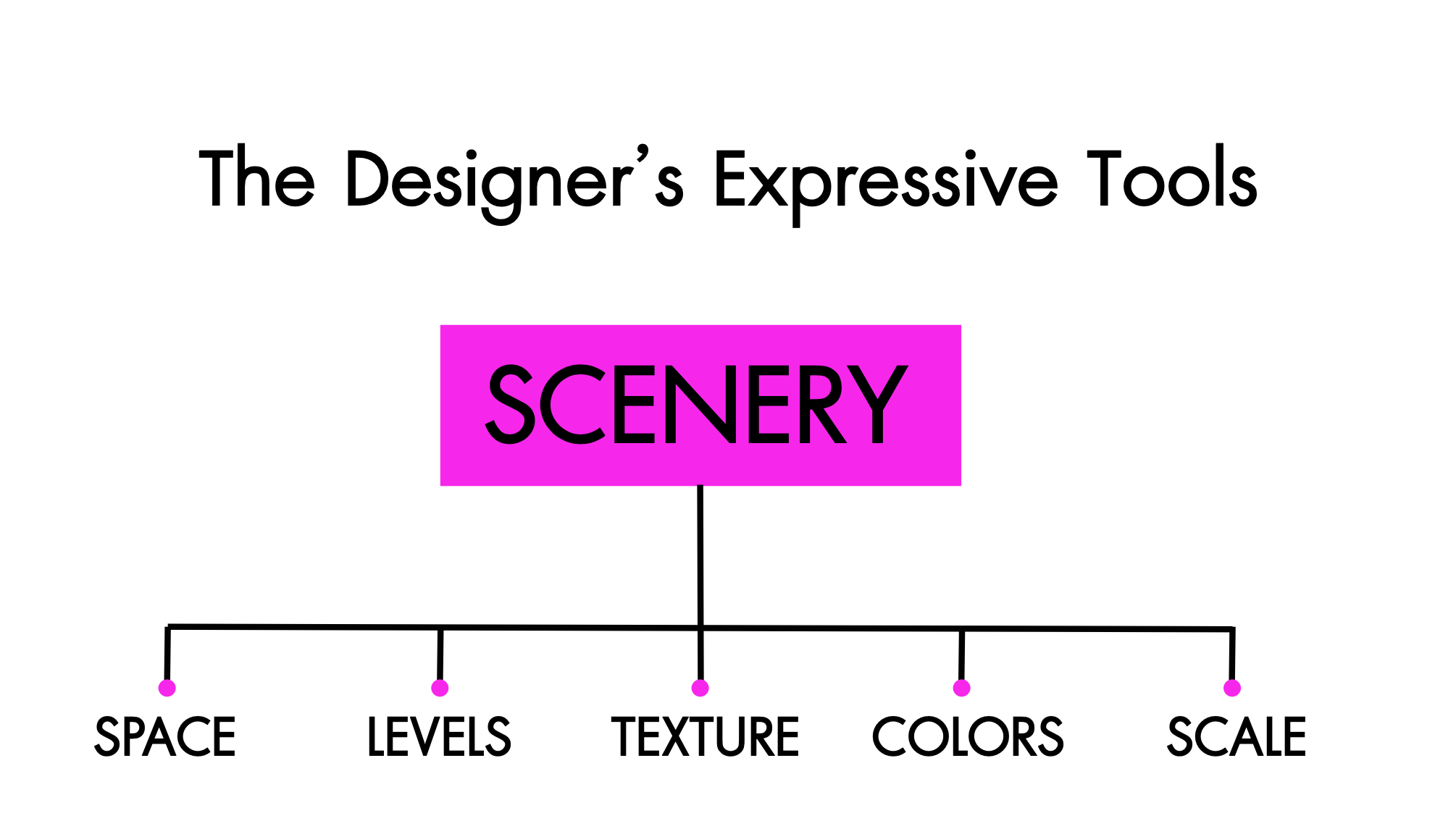 LINE
SHAPE
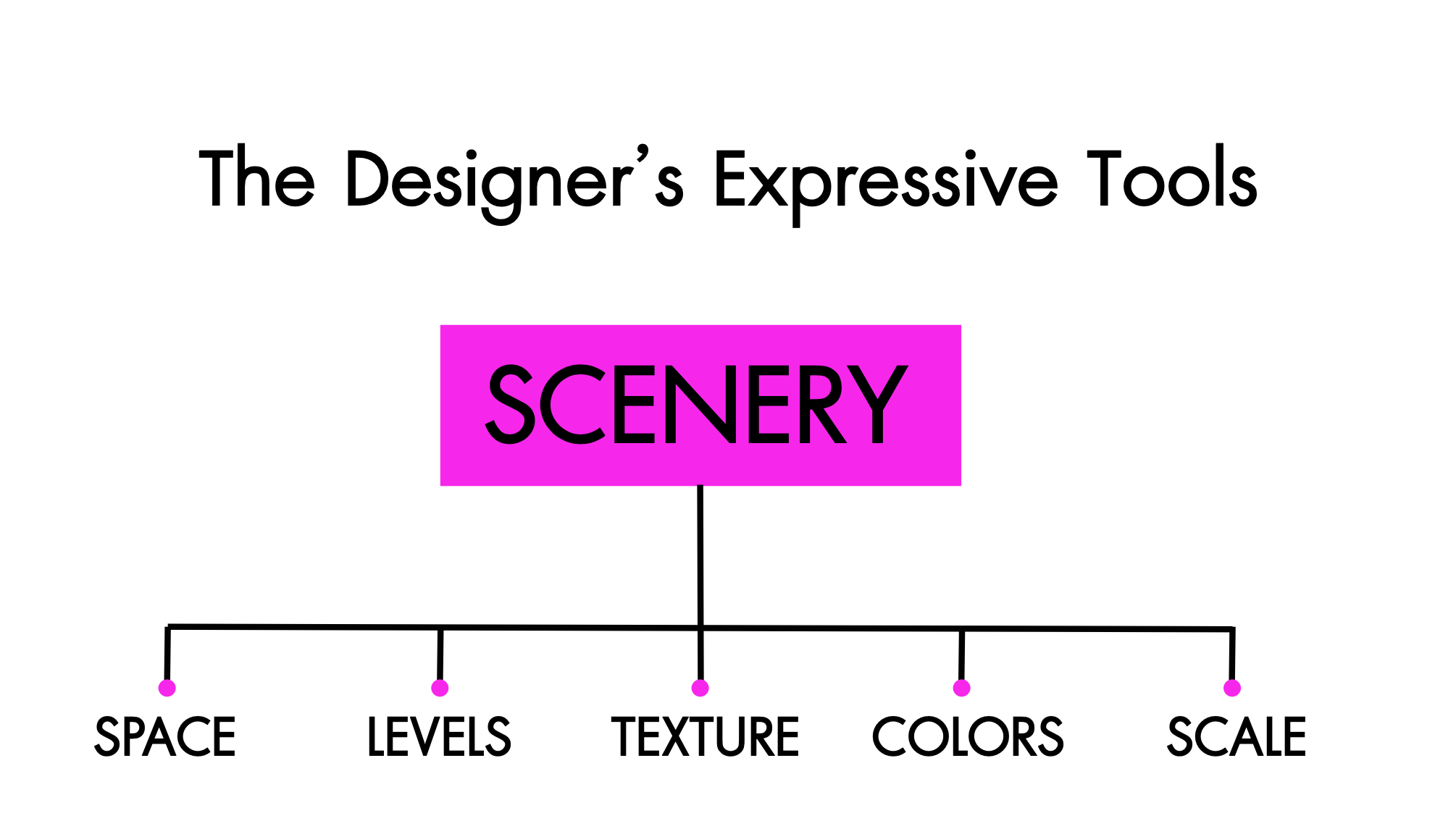 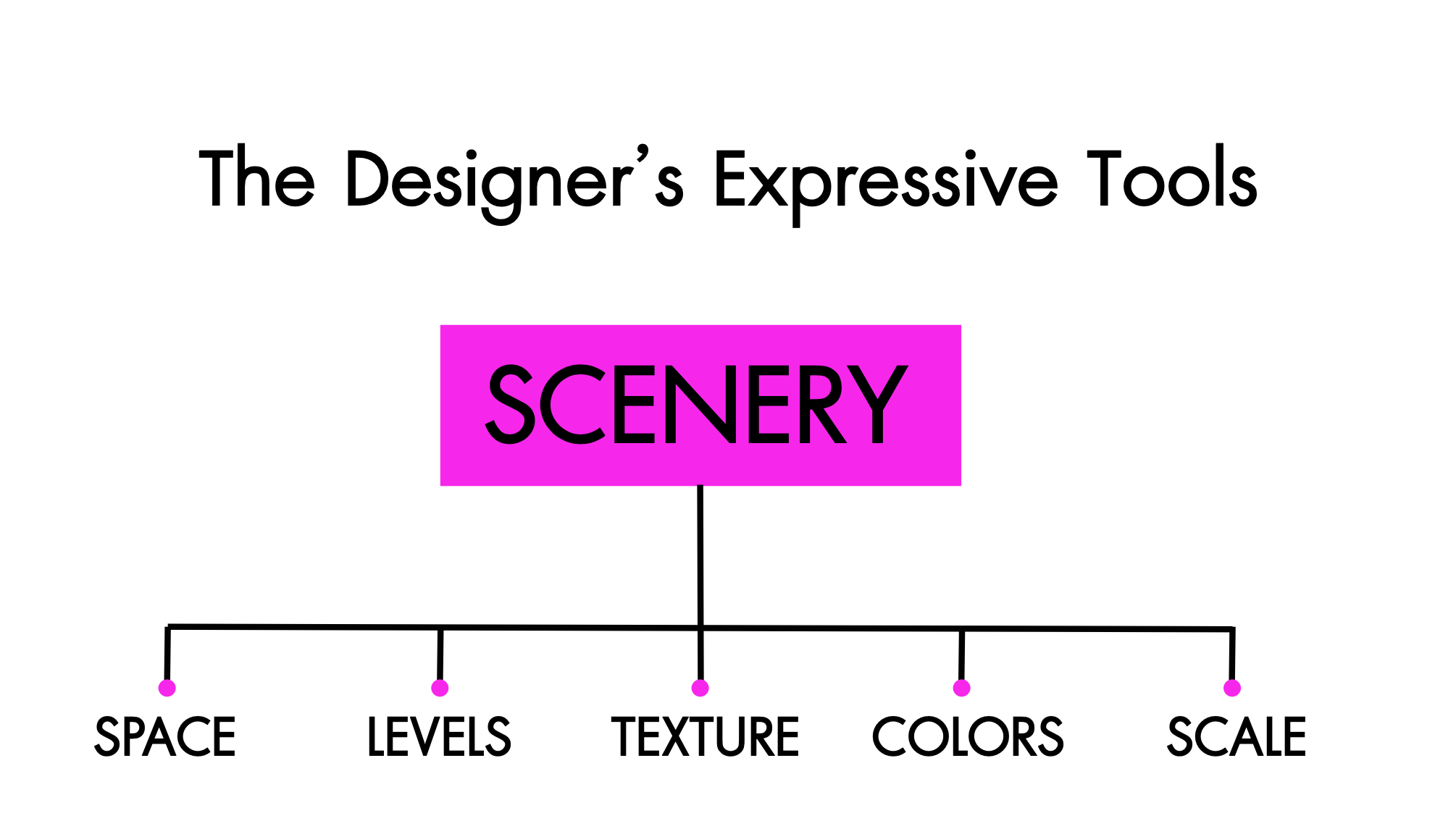 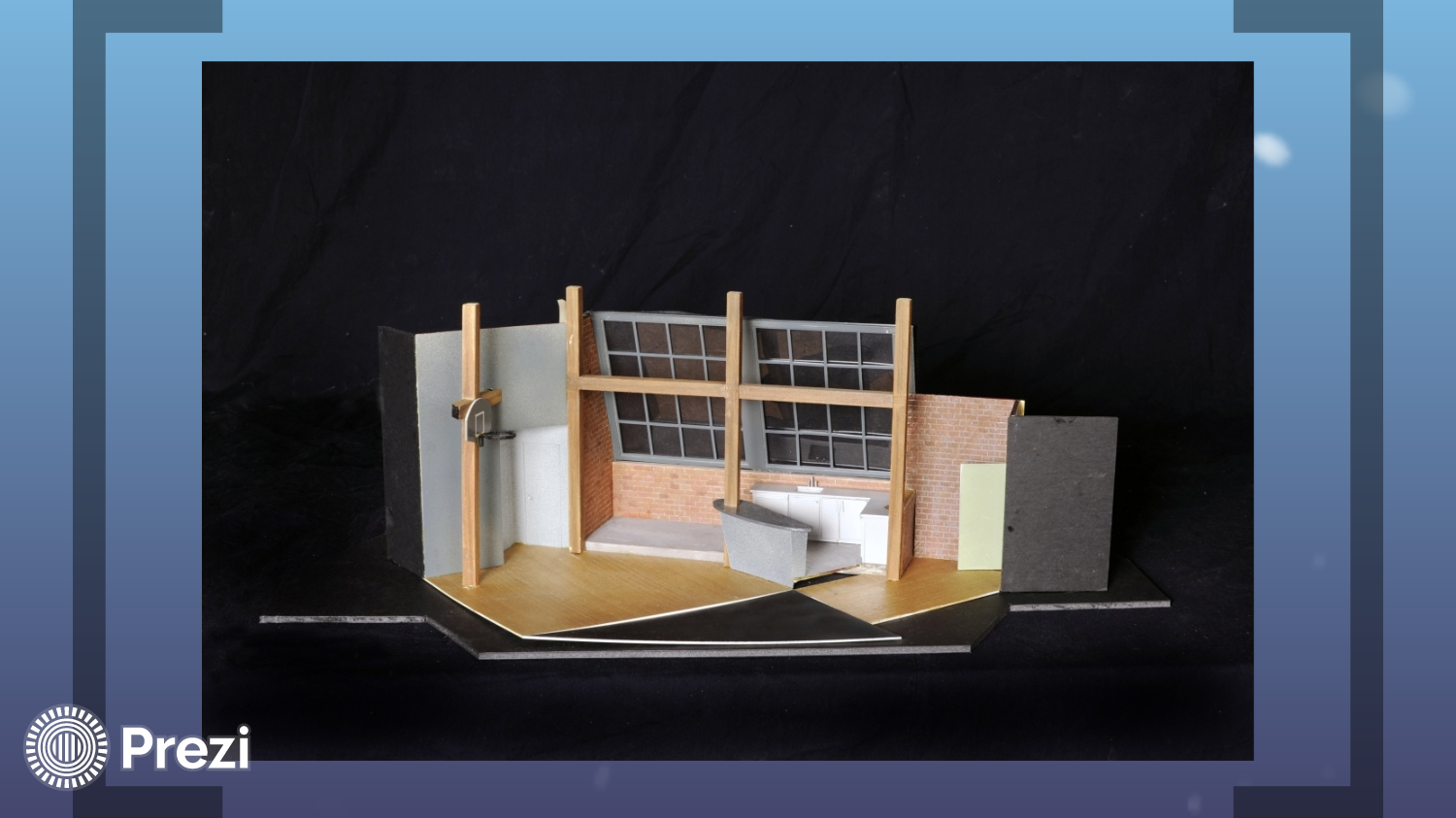 LINE
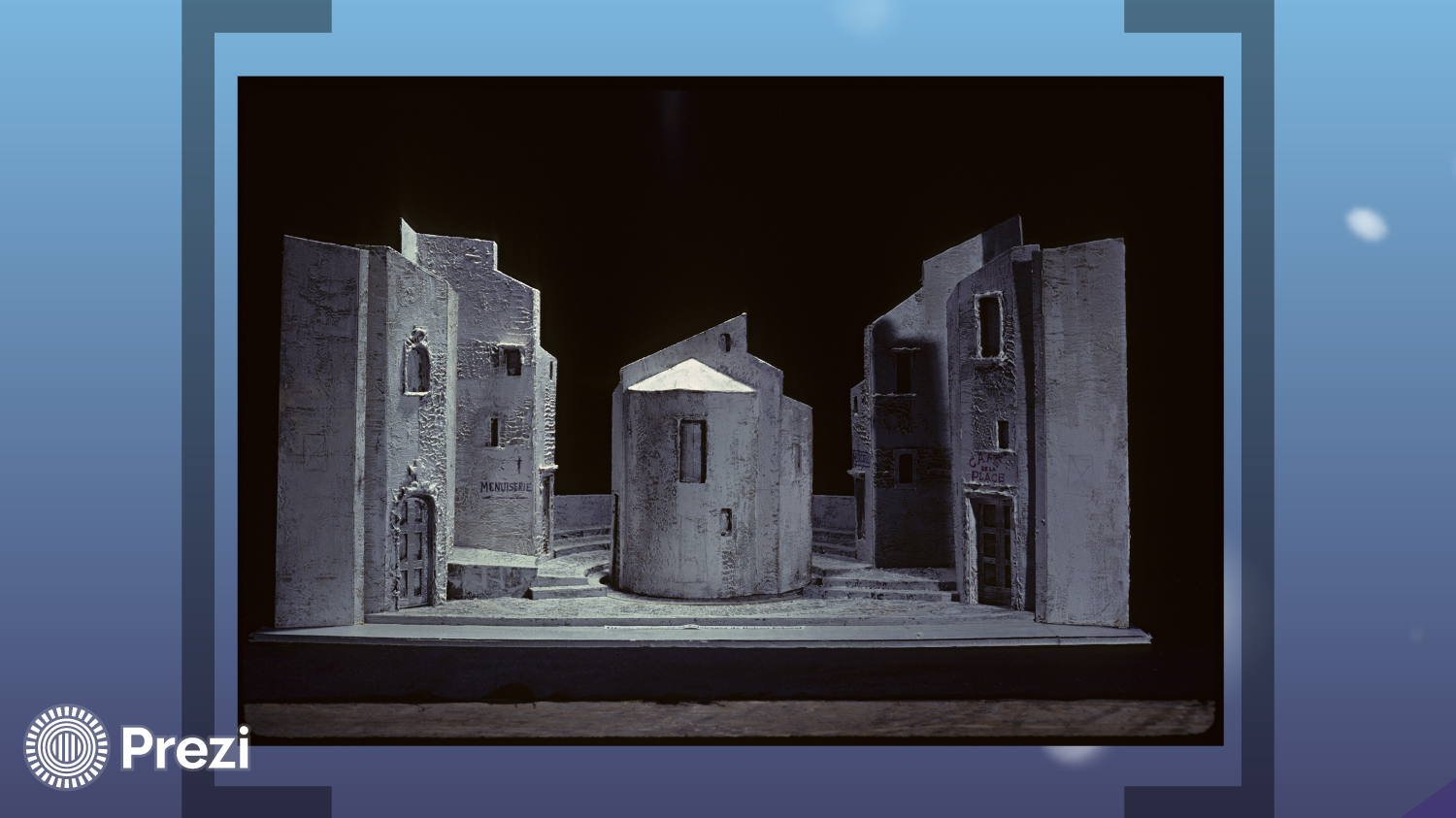 SHAPE
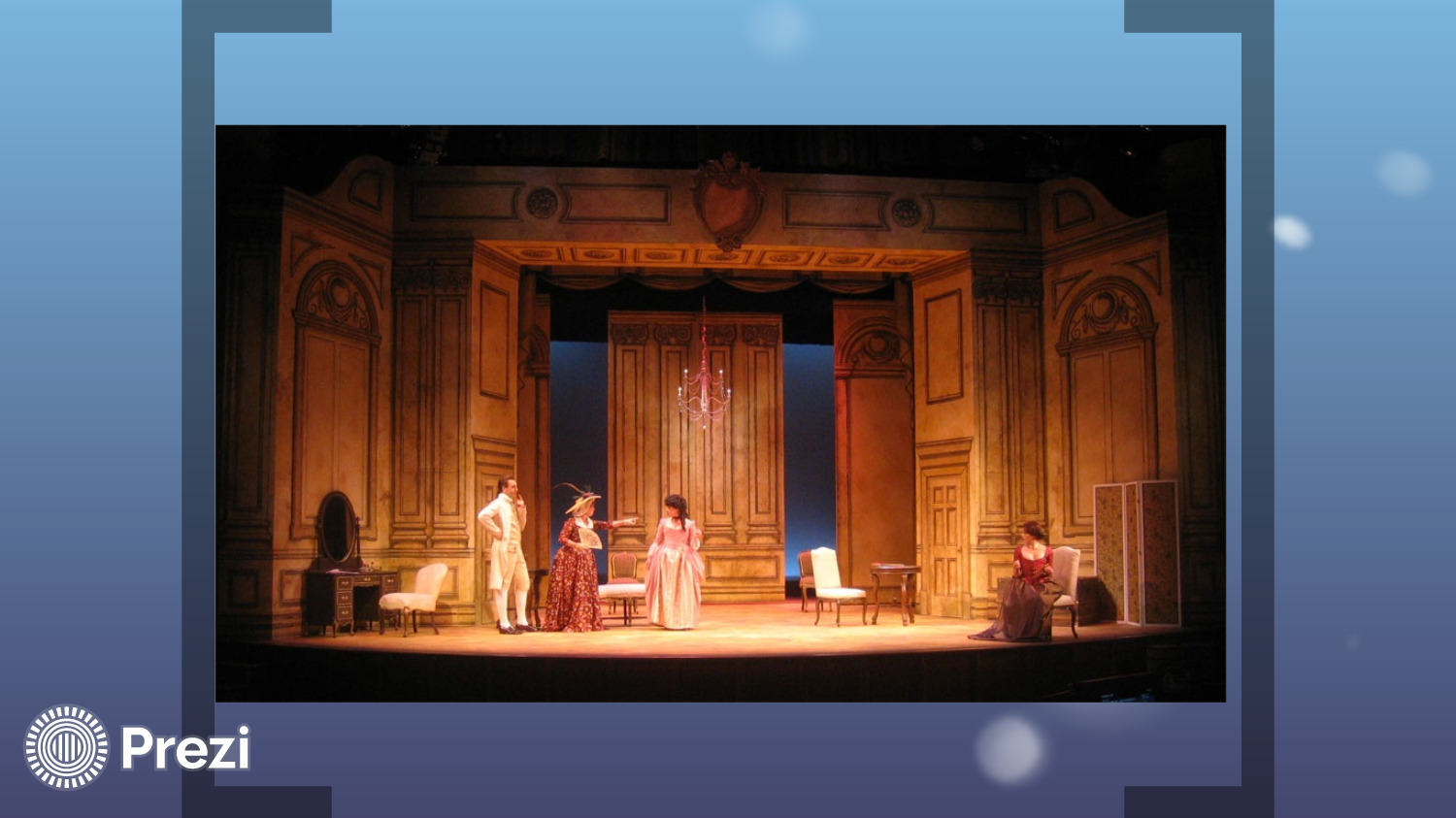 COLOR
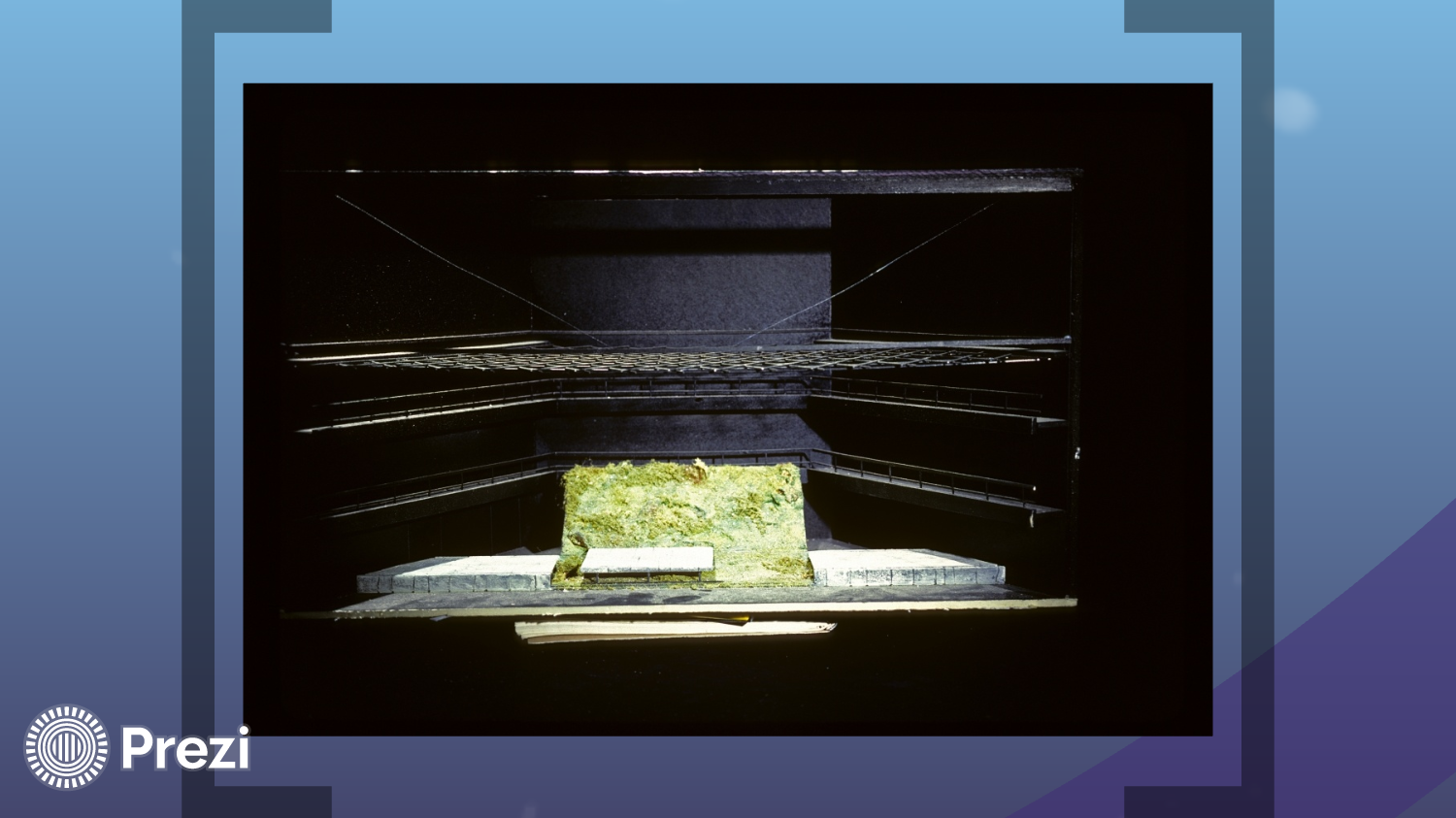 TEXTURE
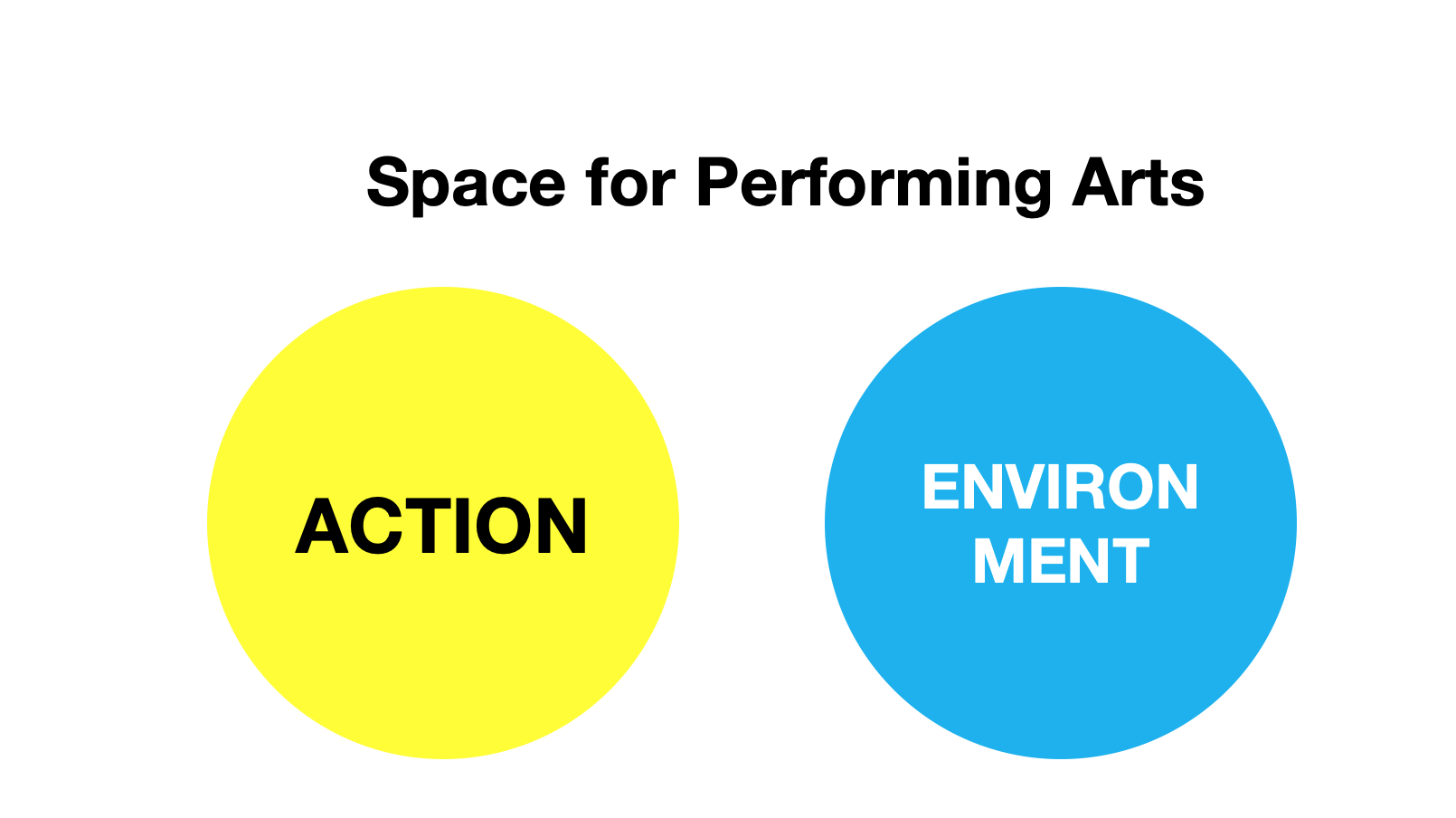 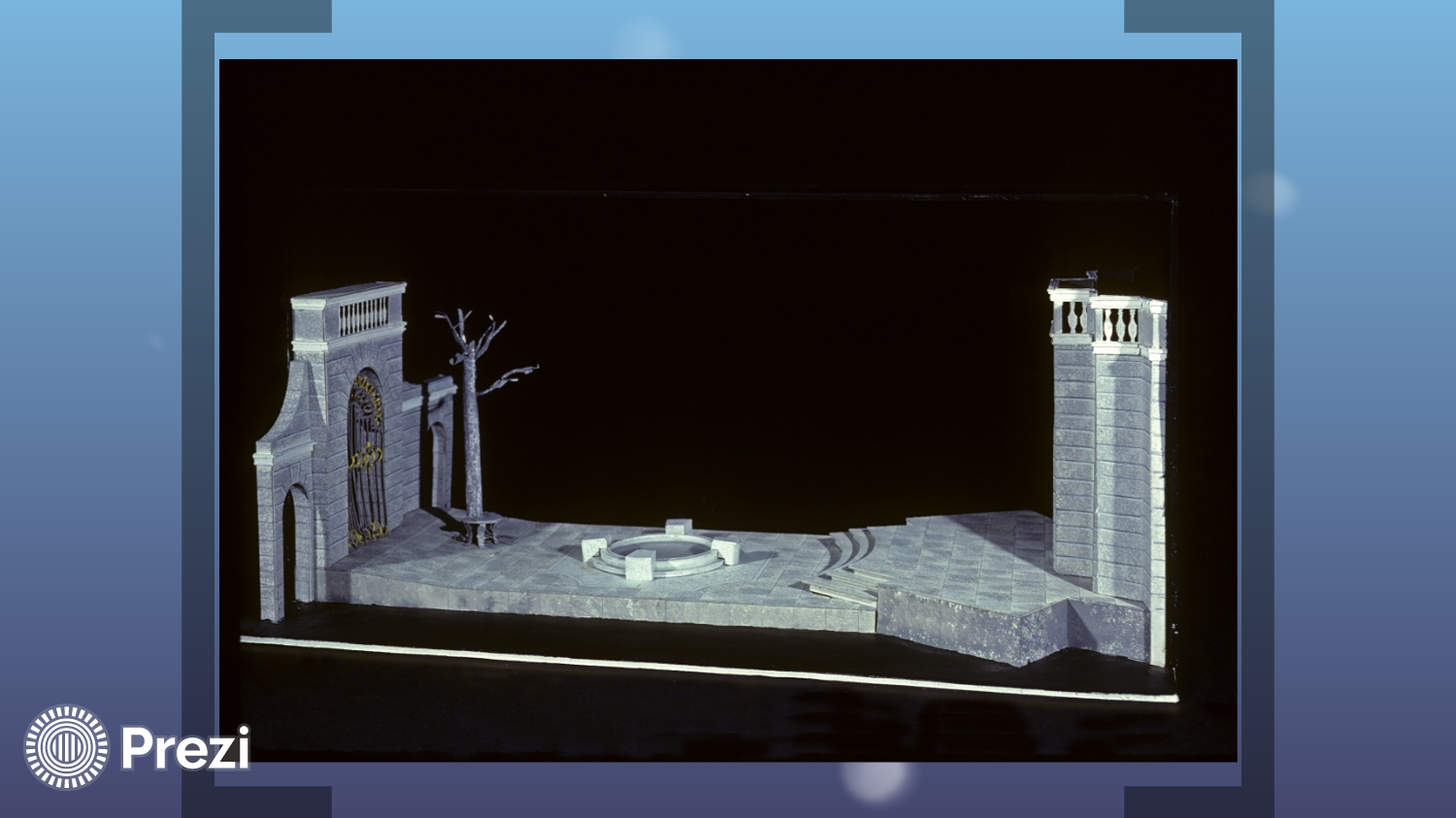 SPACE
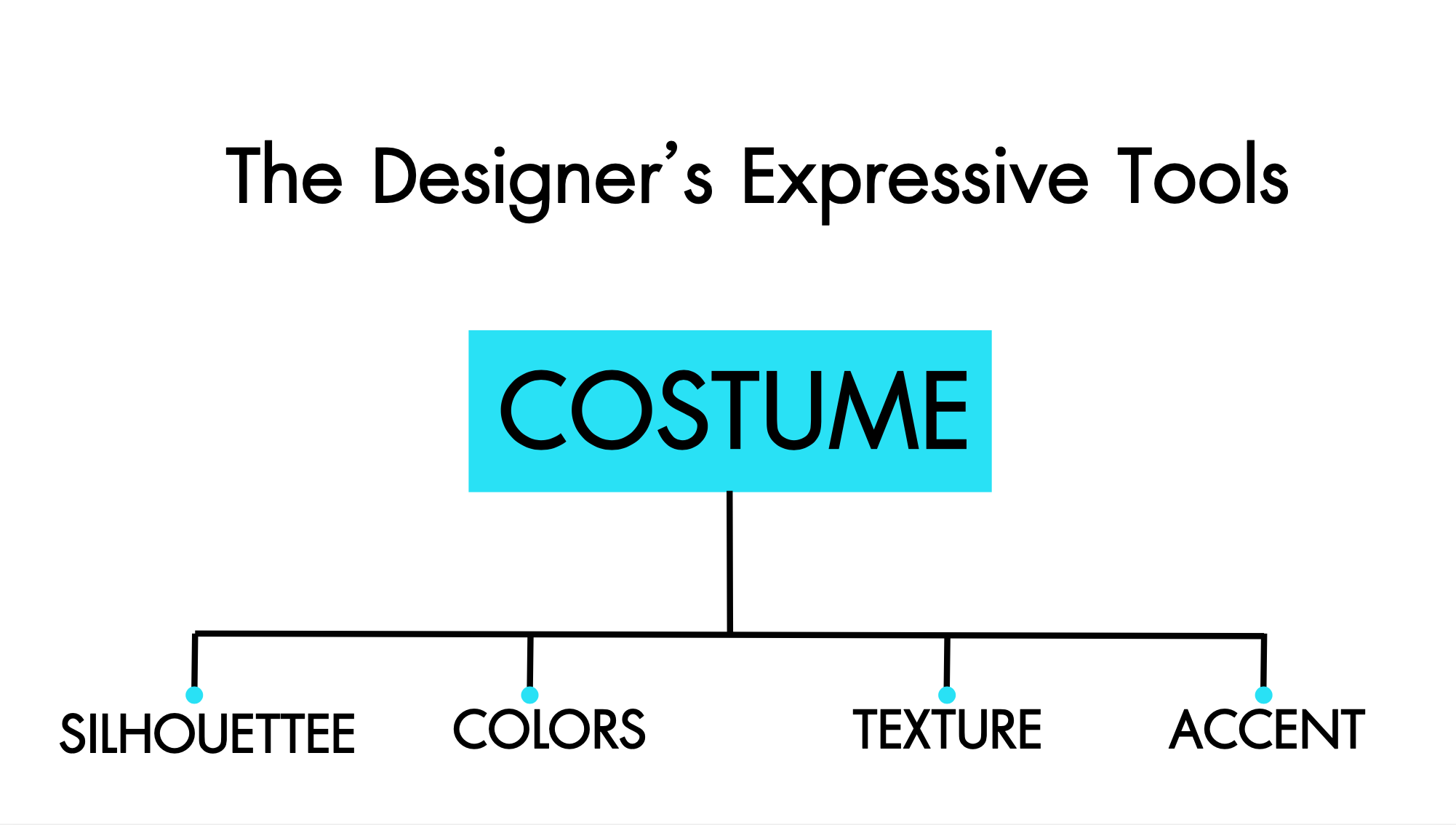 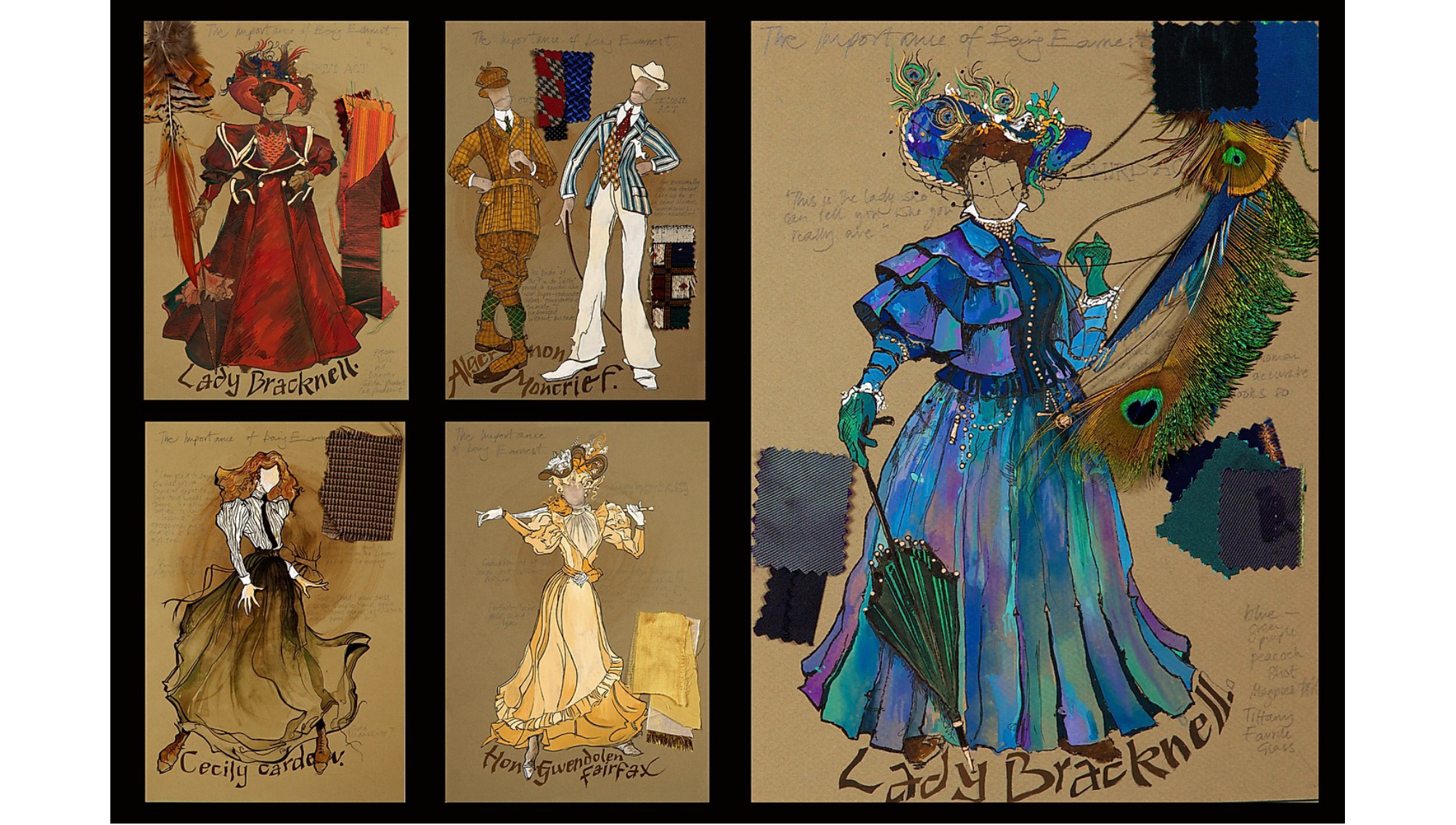 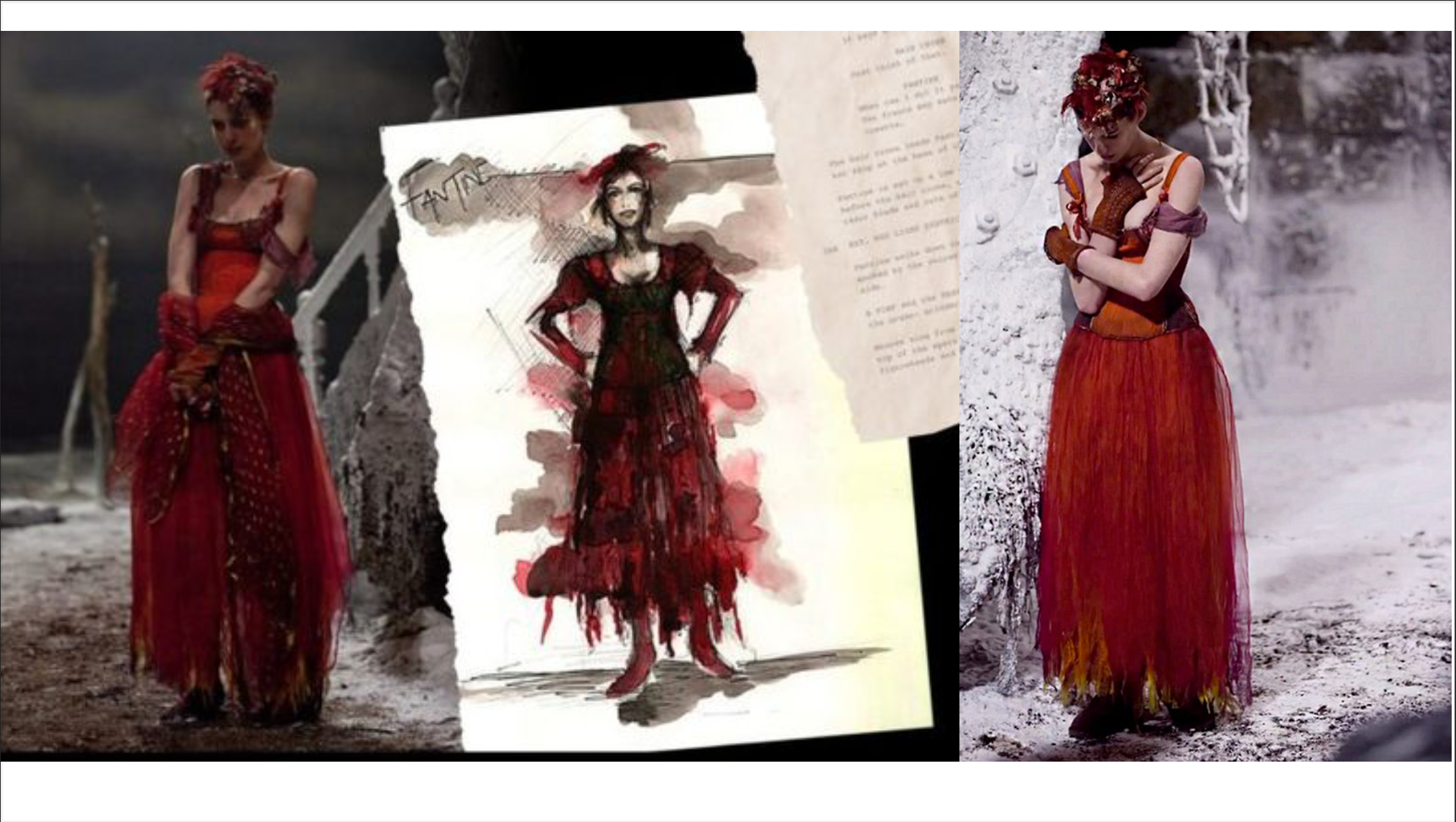 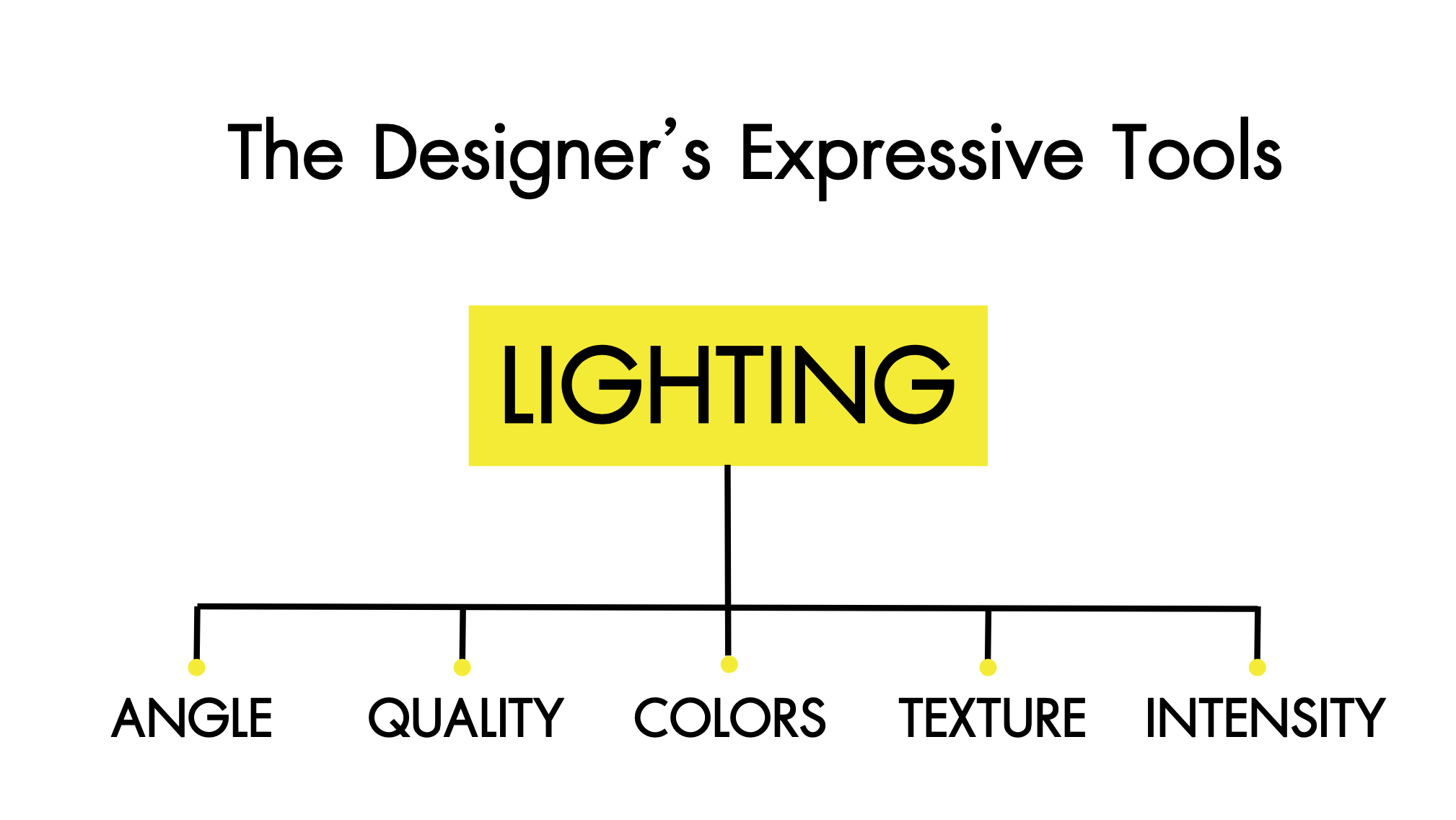 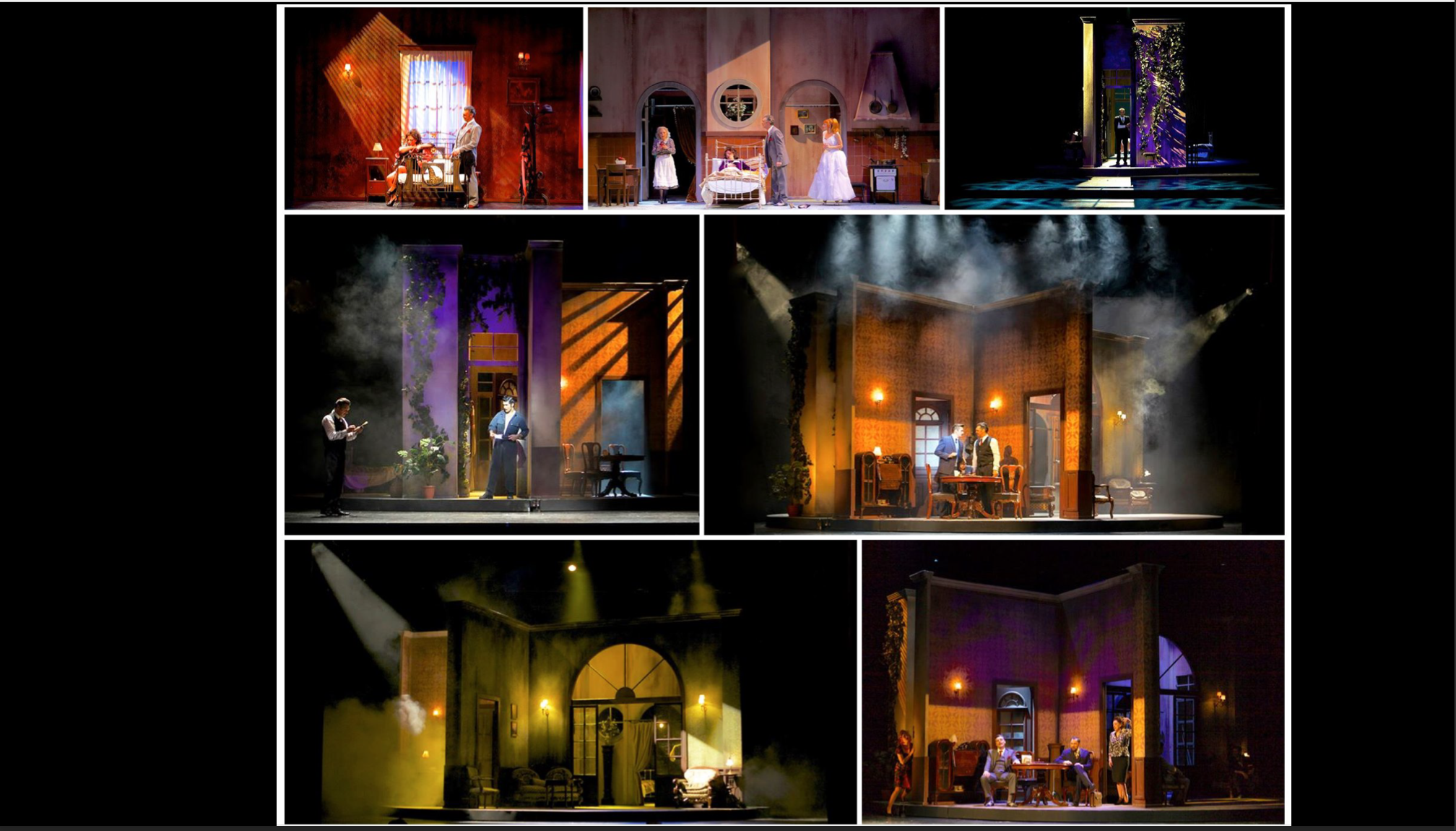 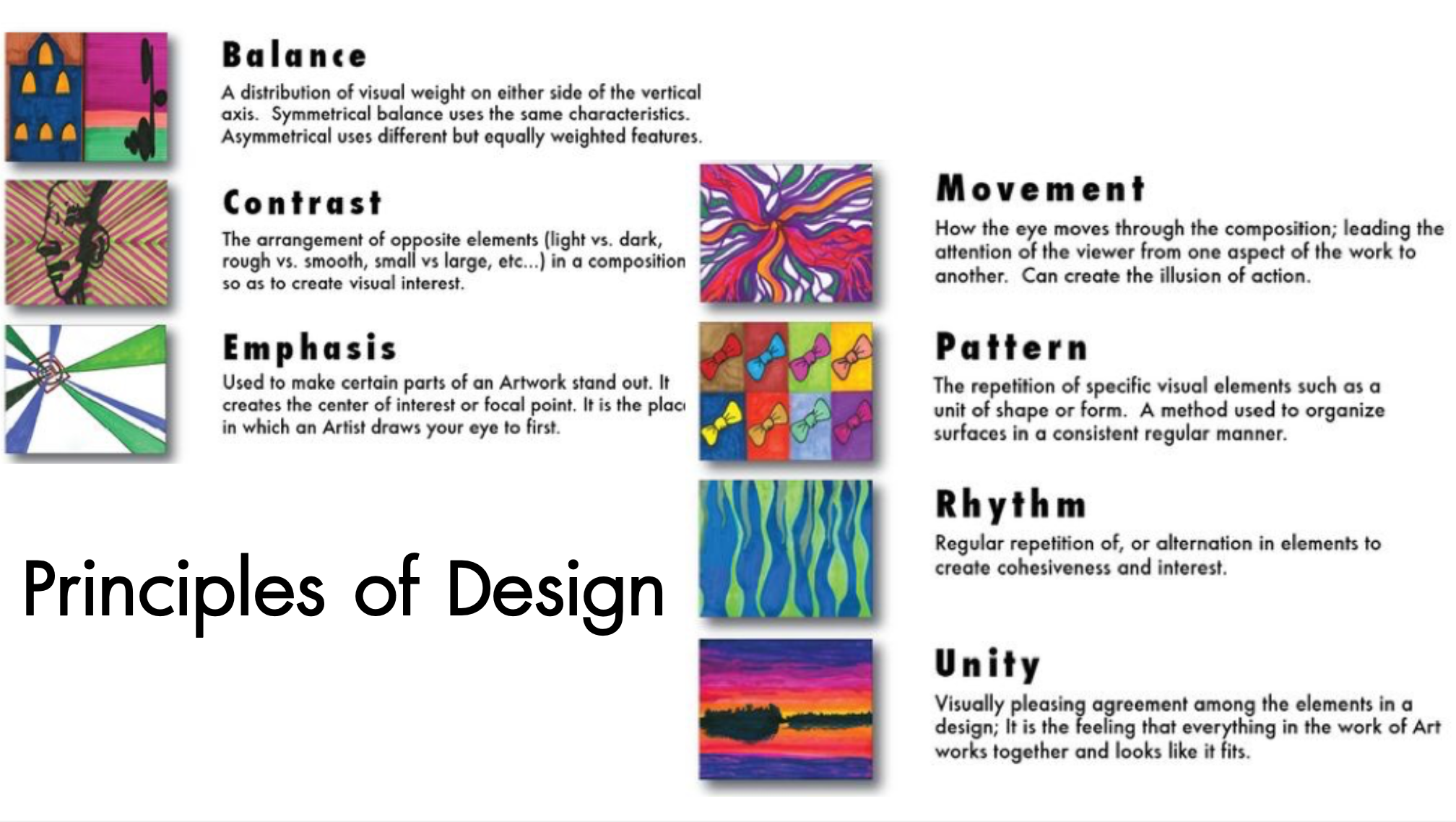 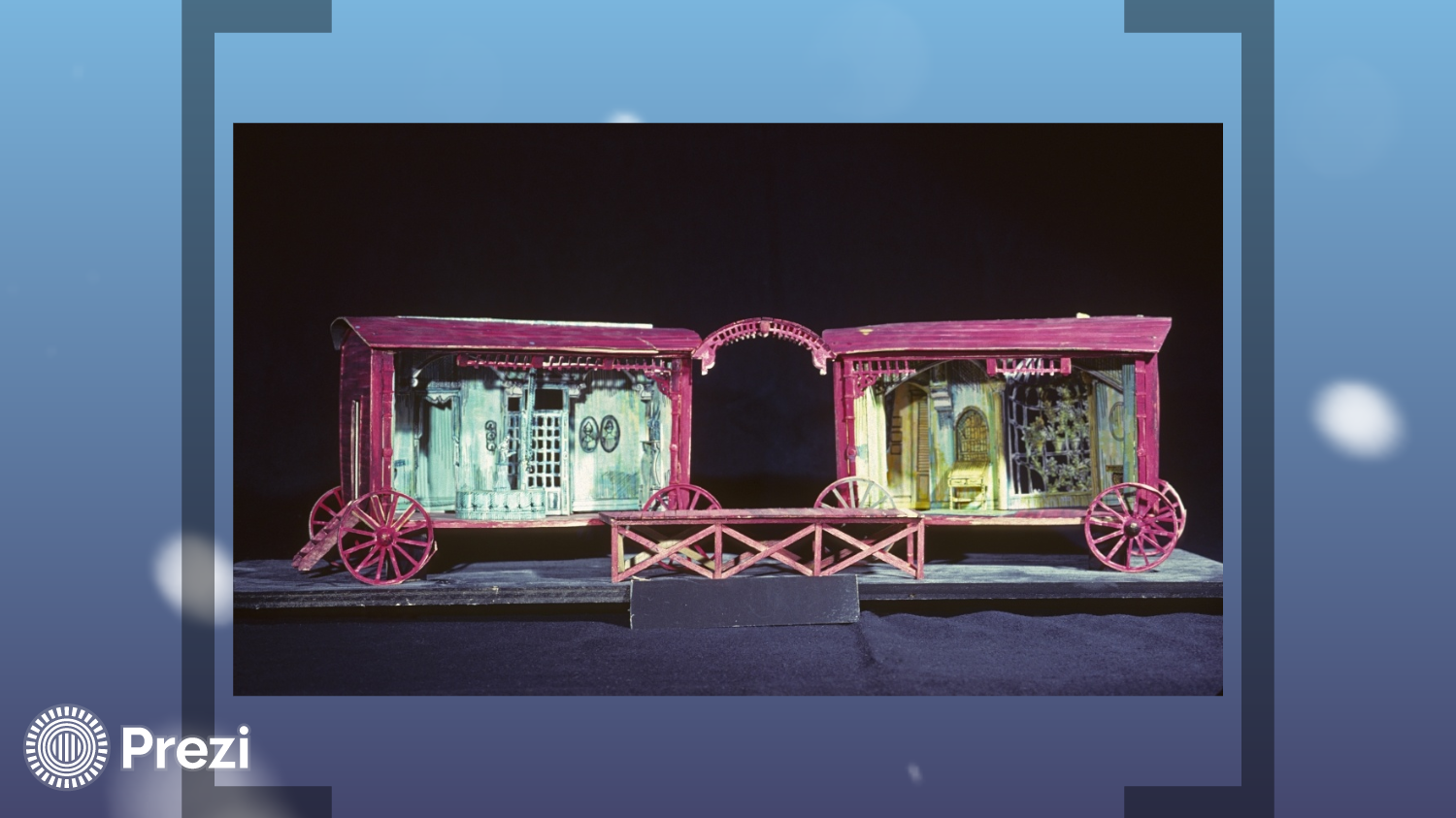 BALANCE
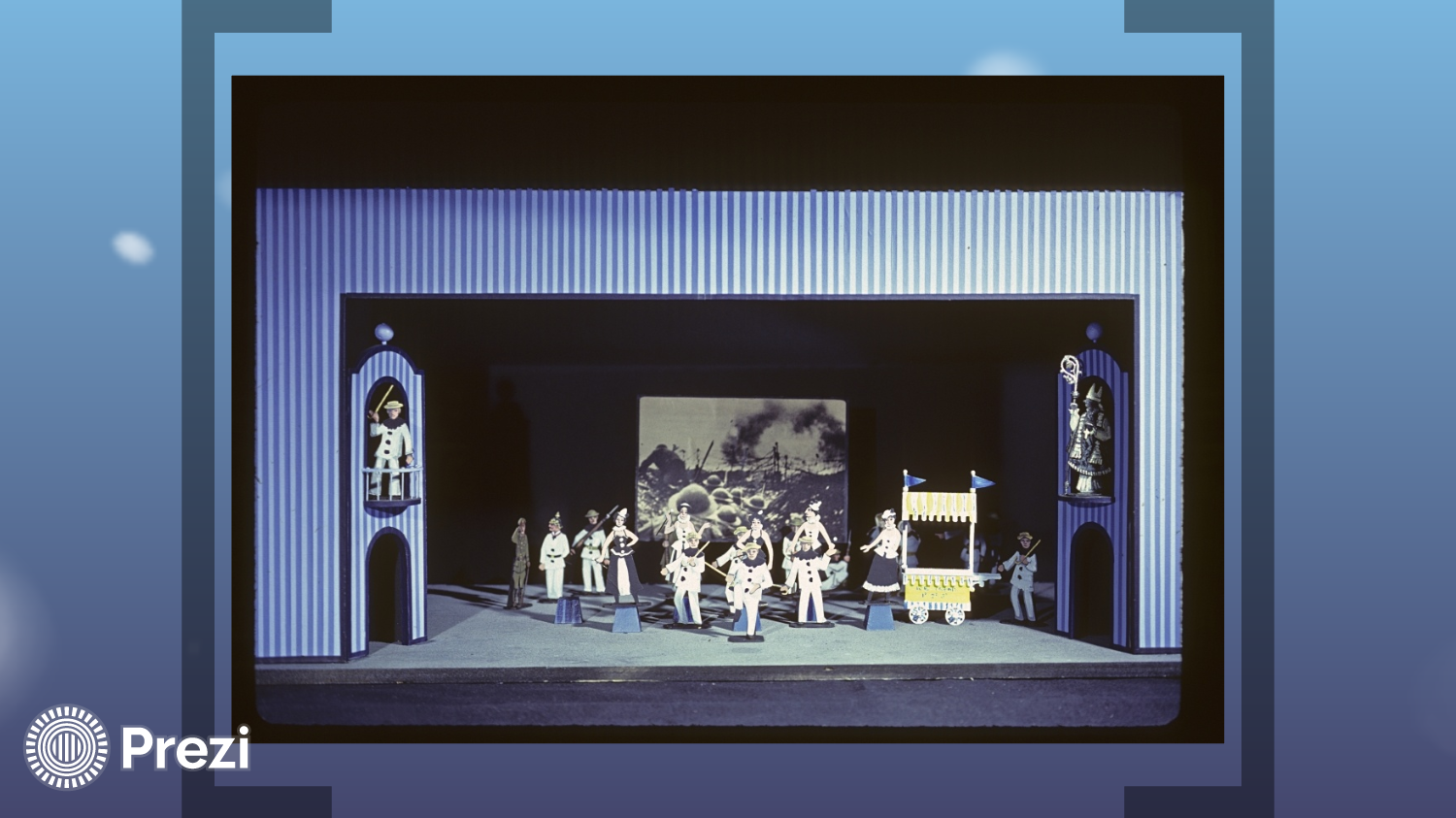 HARMONY
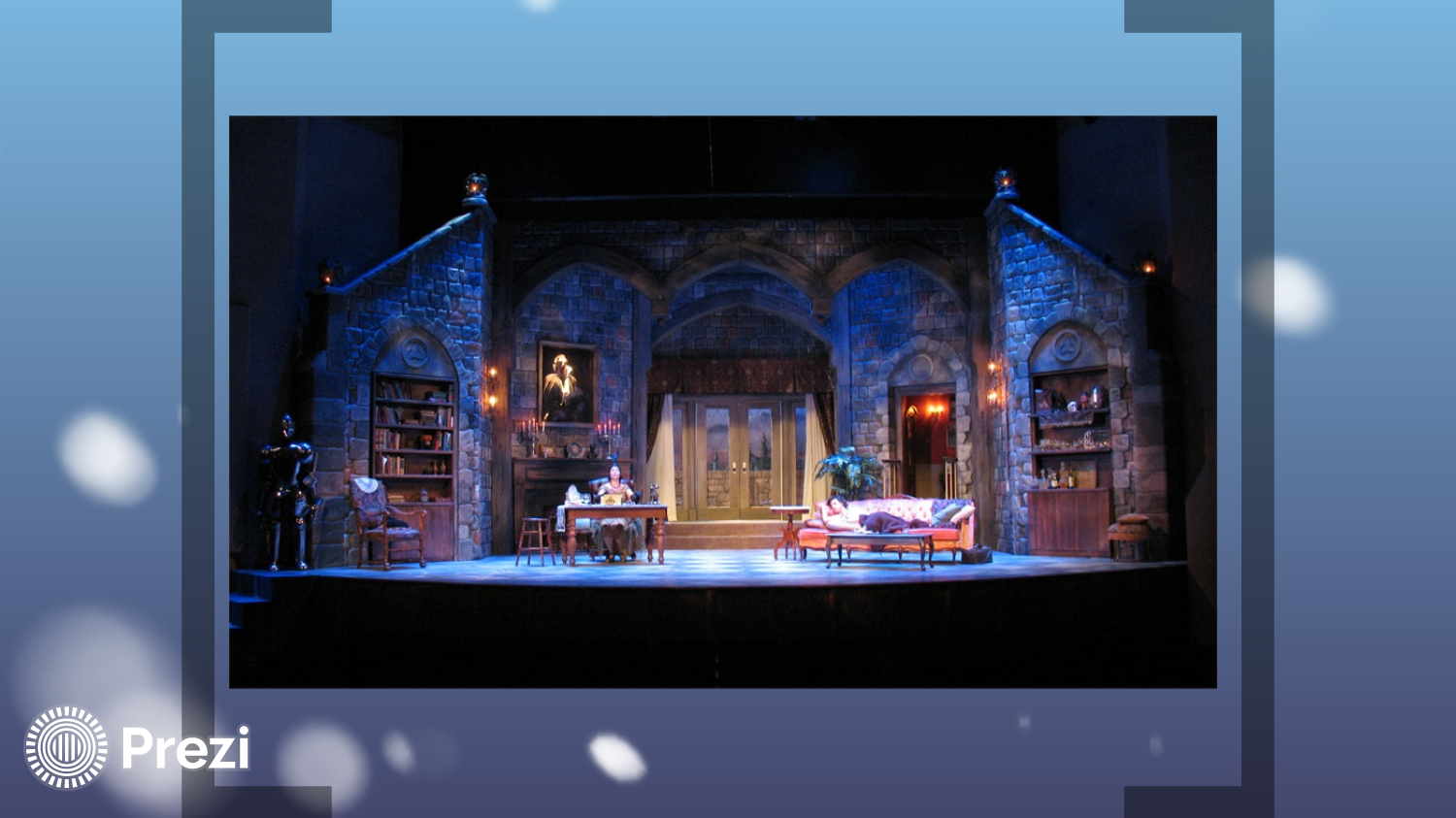 VARIETY
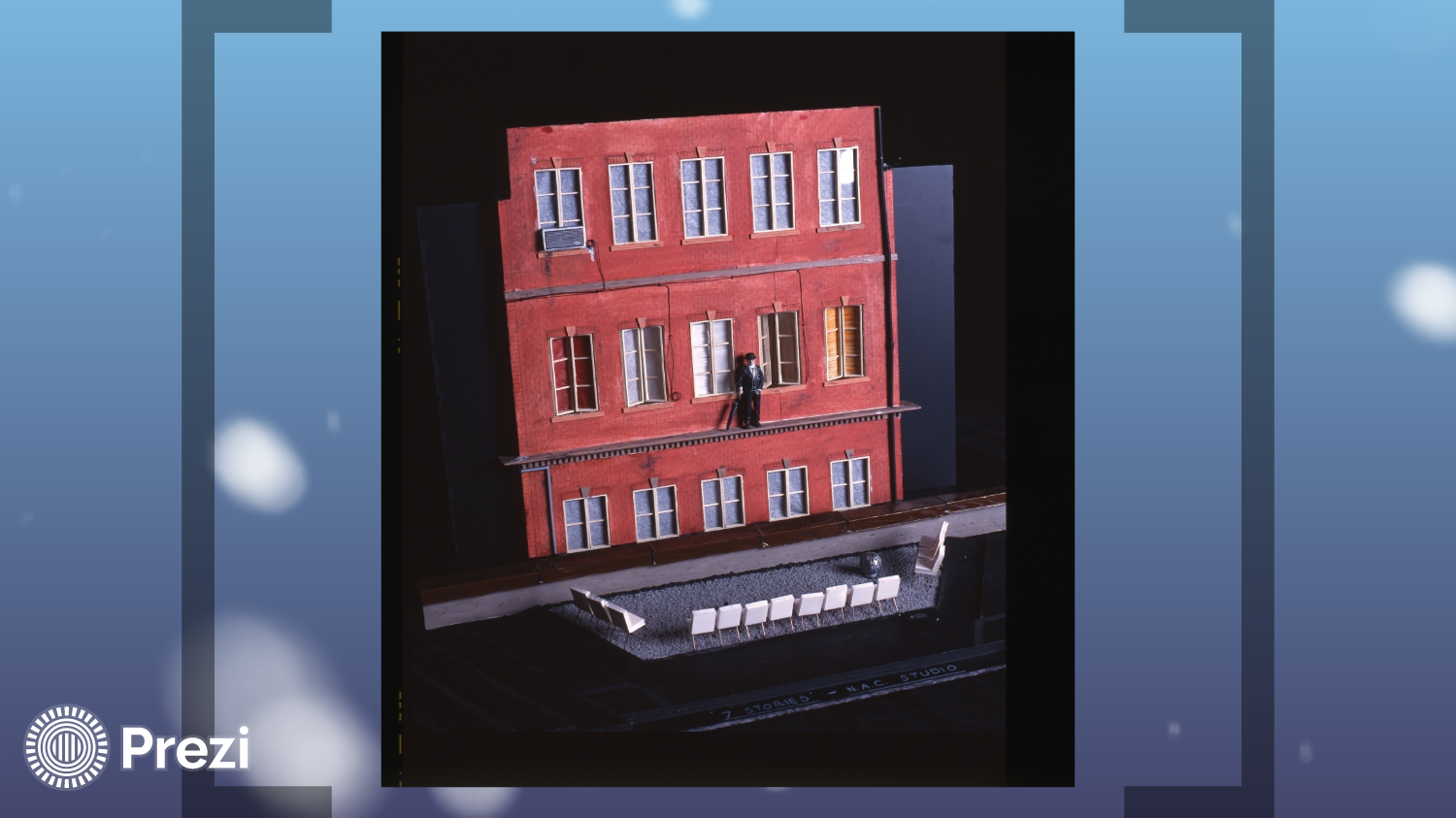 UNITY
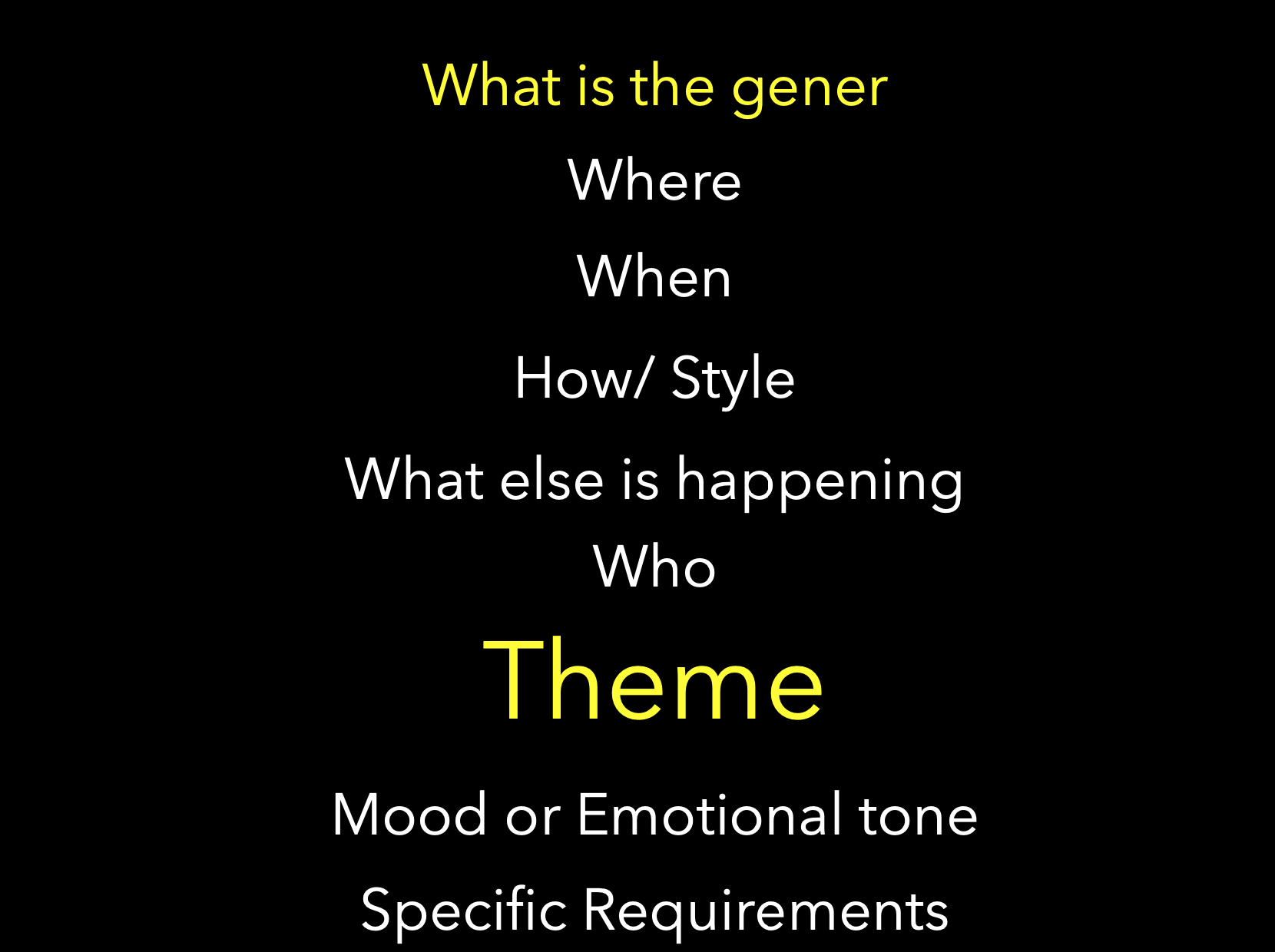 WORLD  OF  PLAY
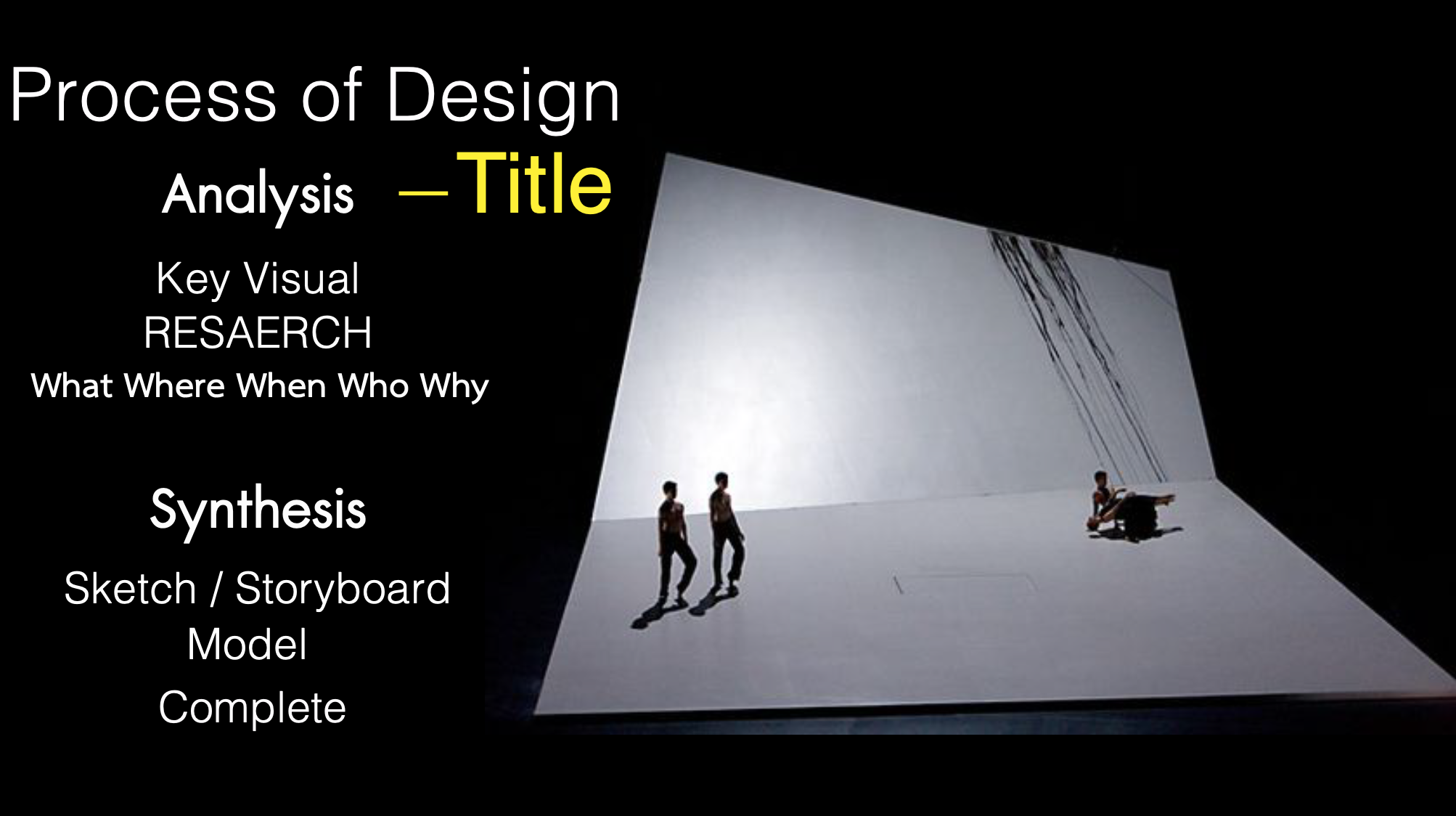 ARTISTIC FOR PERFORMING ARTS
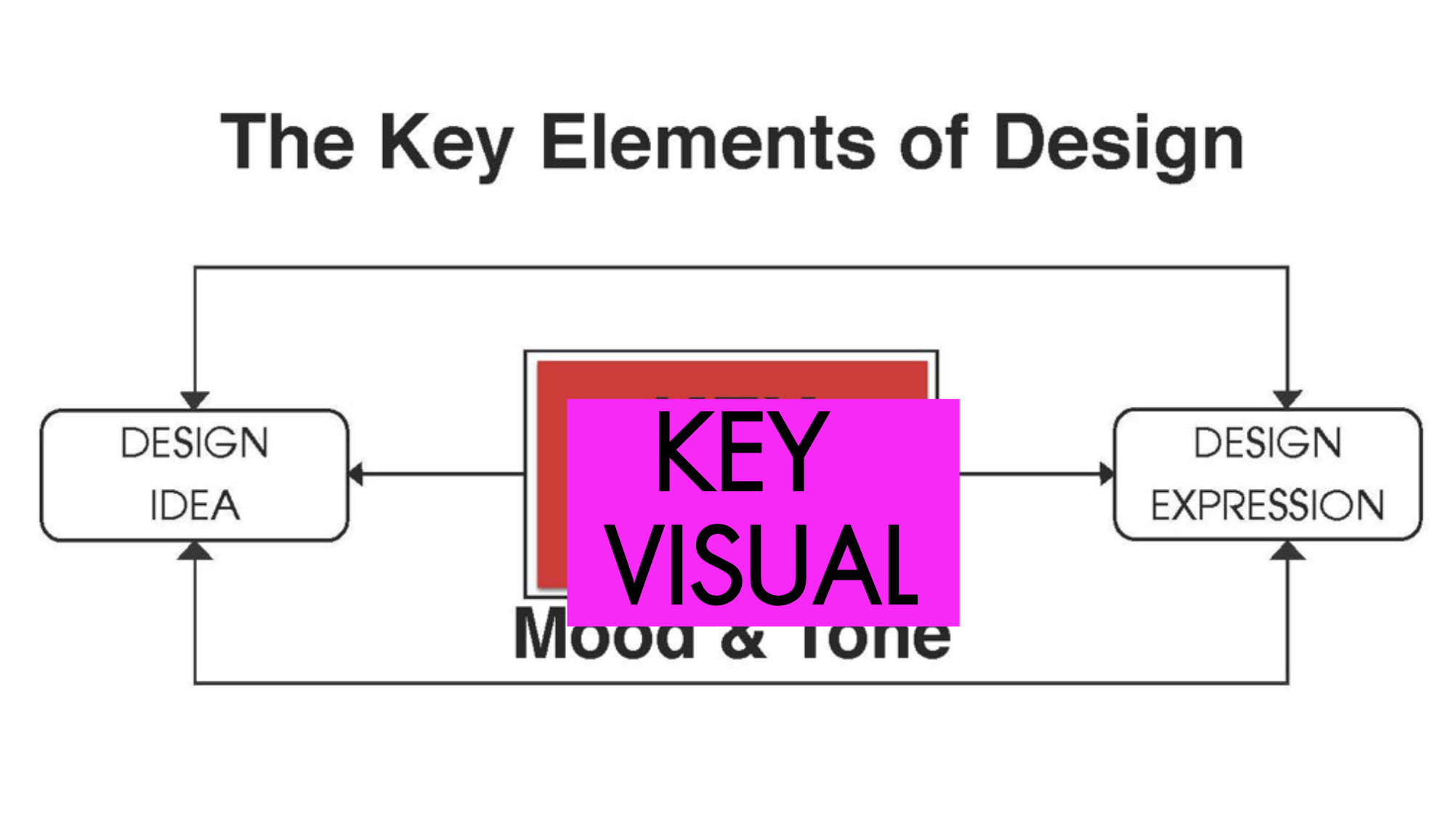 KEY ART
KEY VISUAL
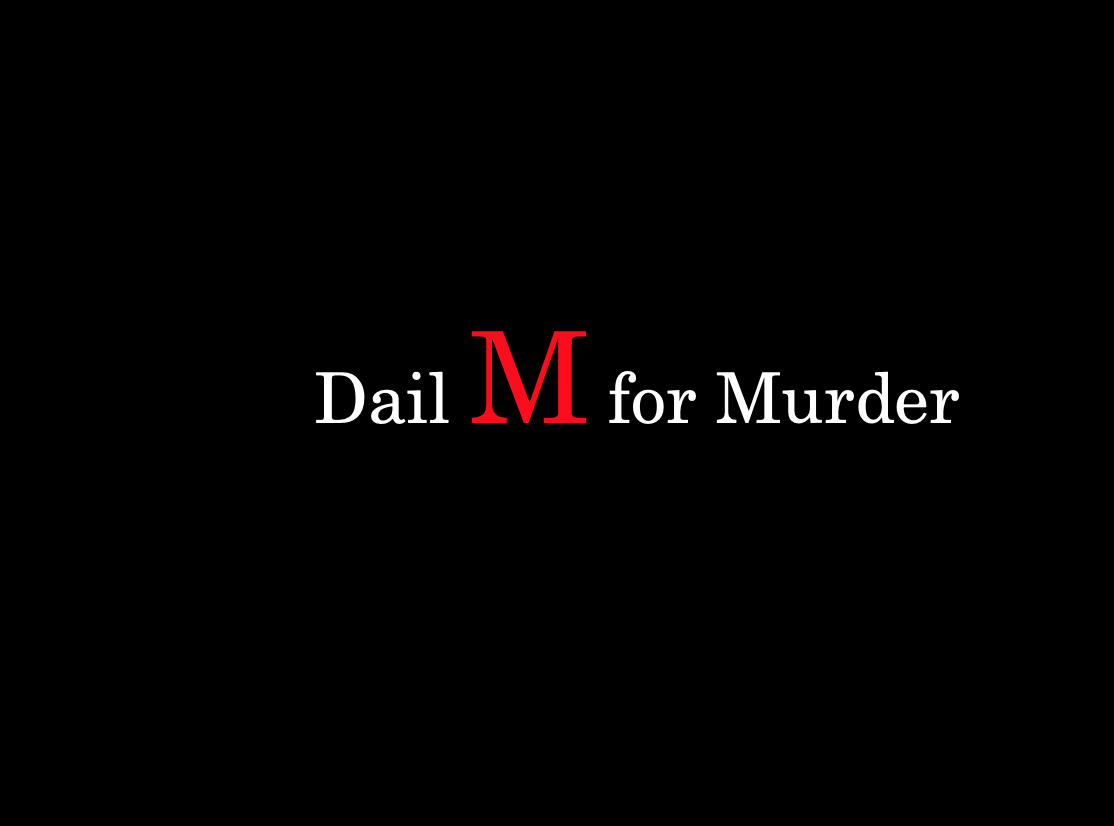 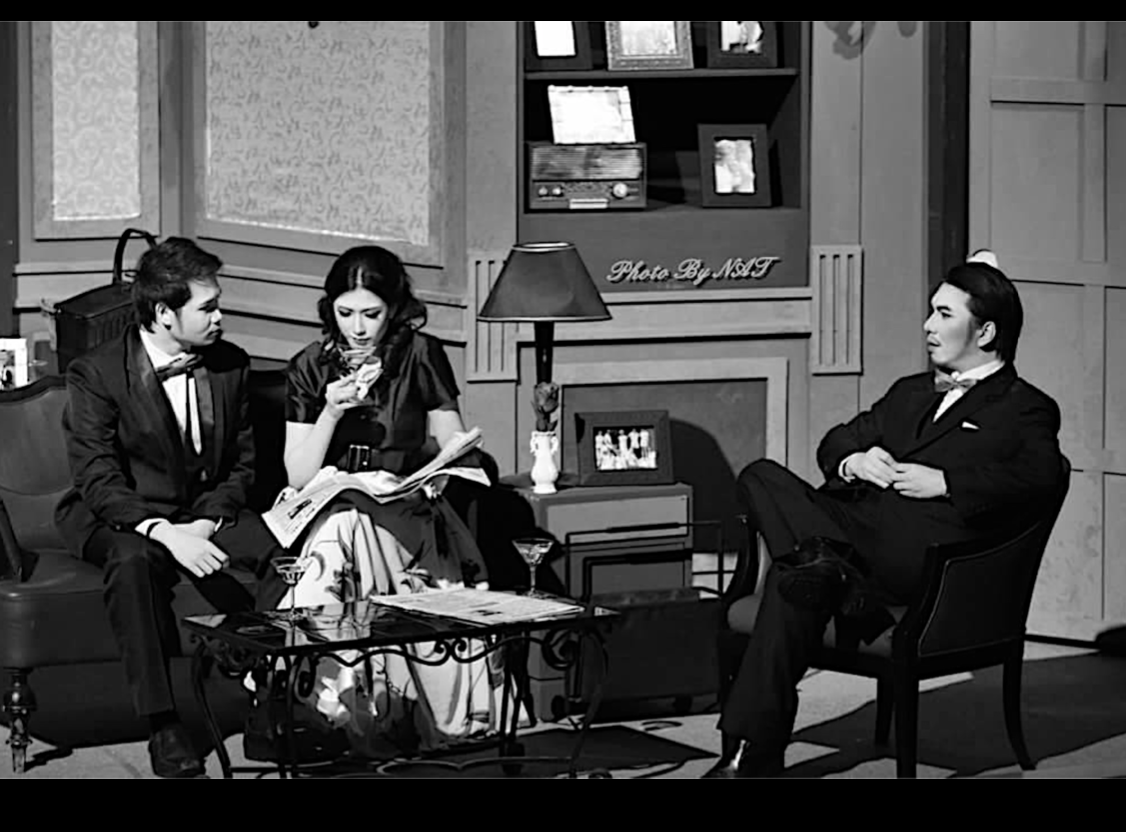 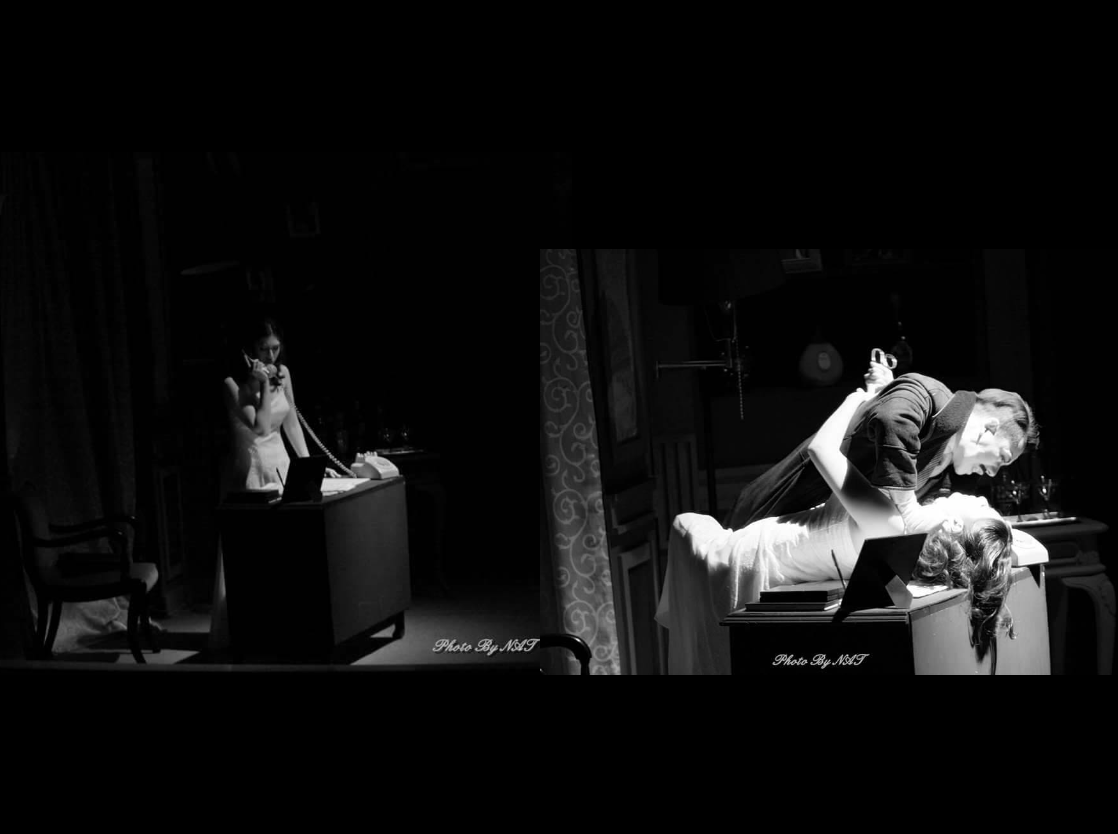 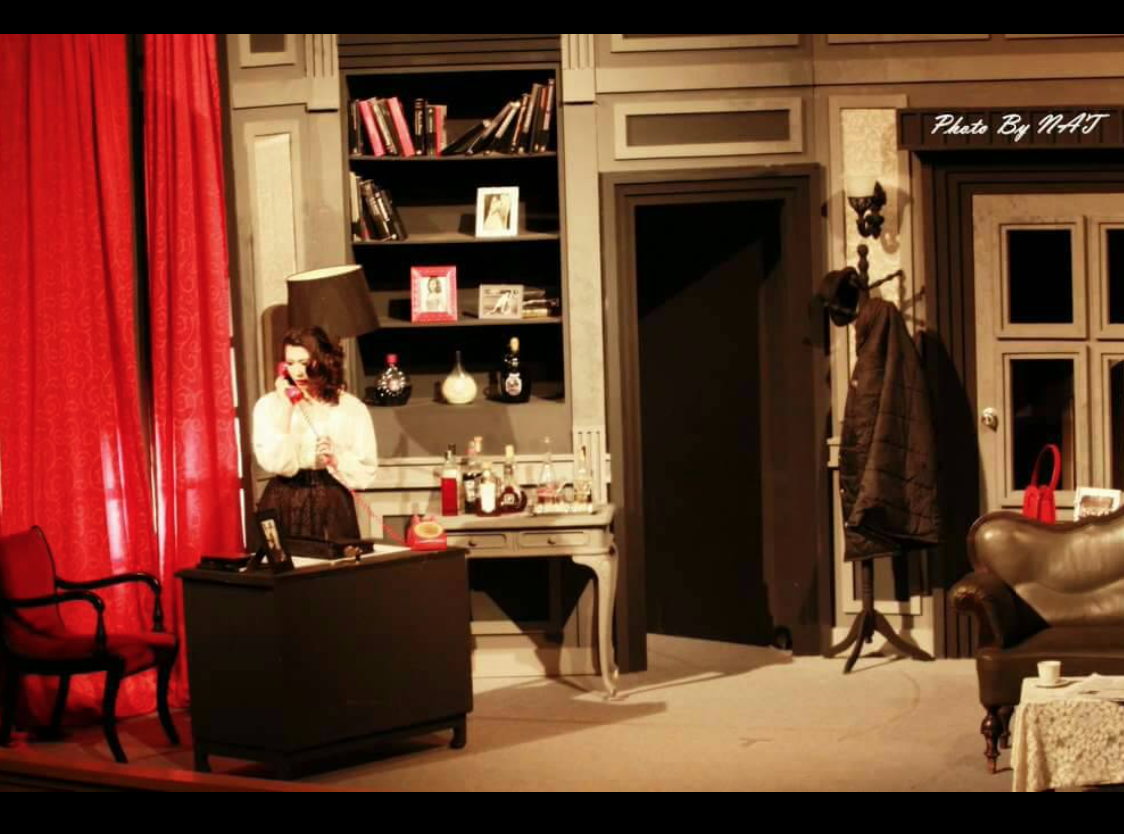 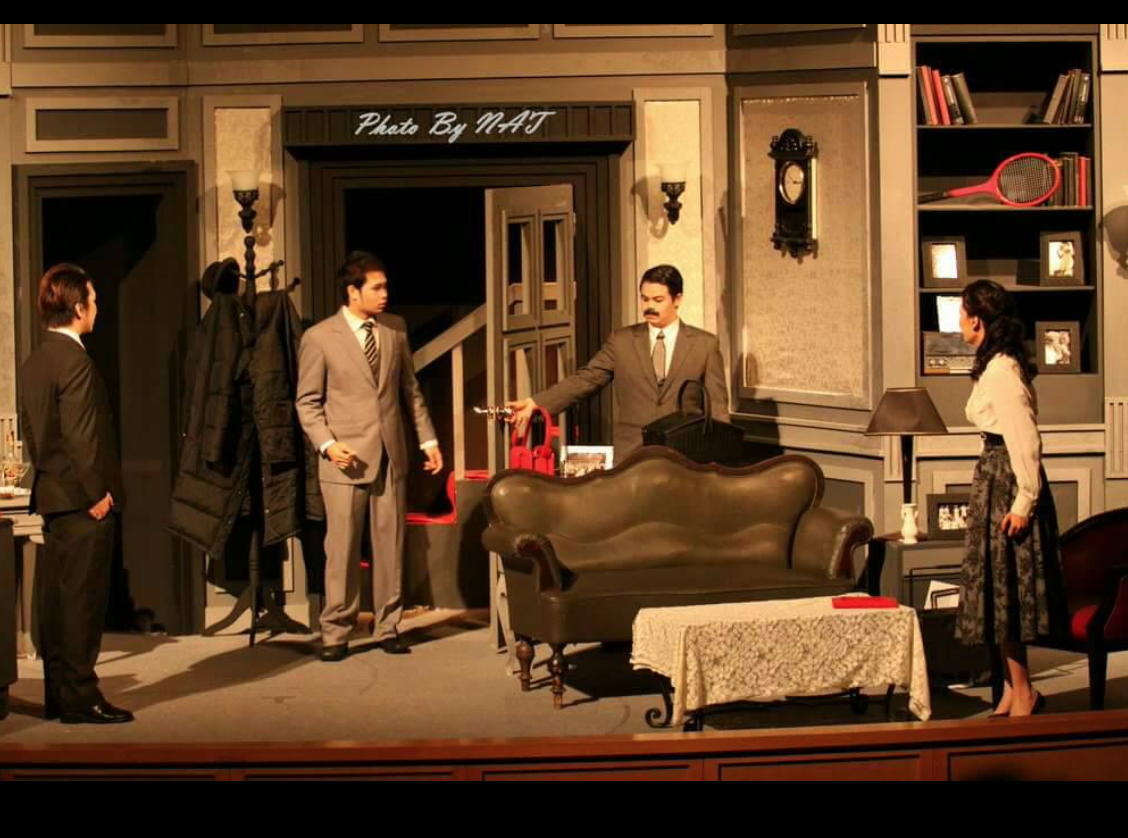 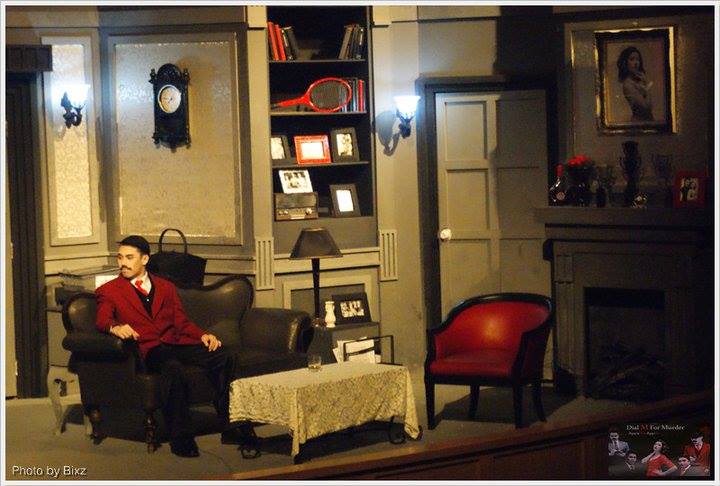 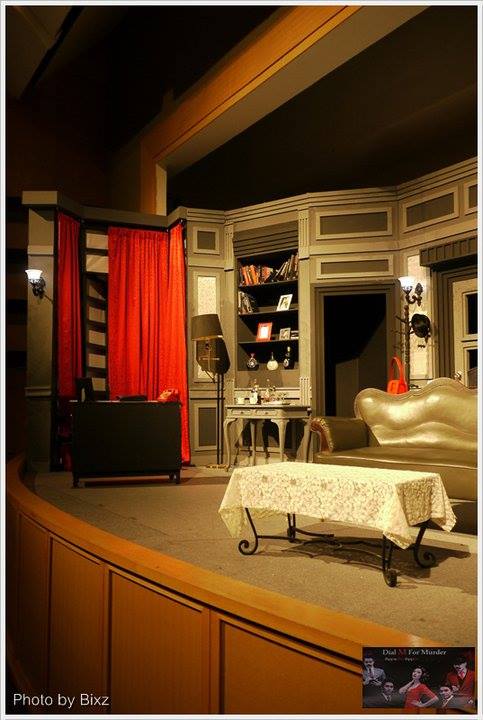 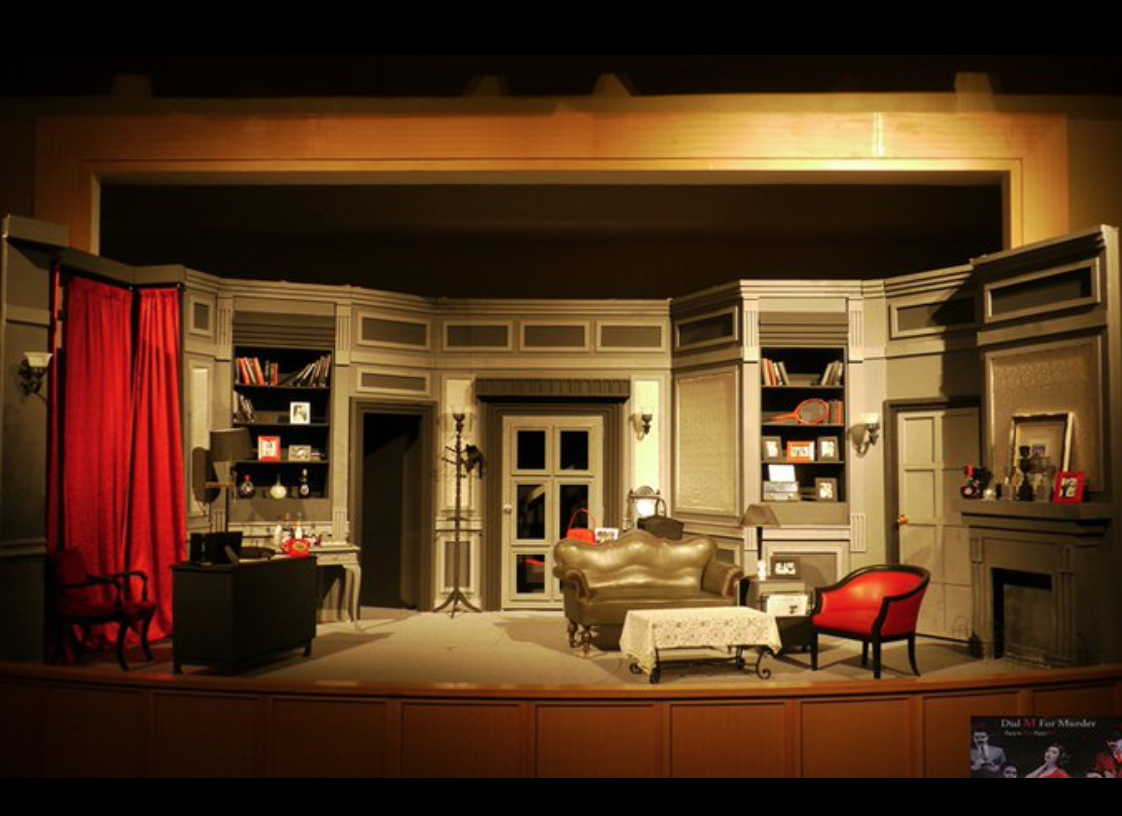 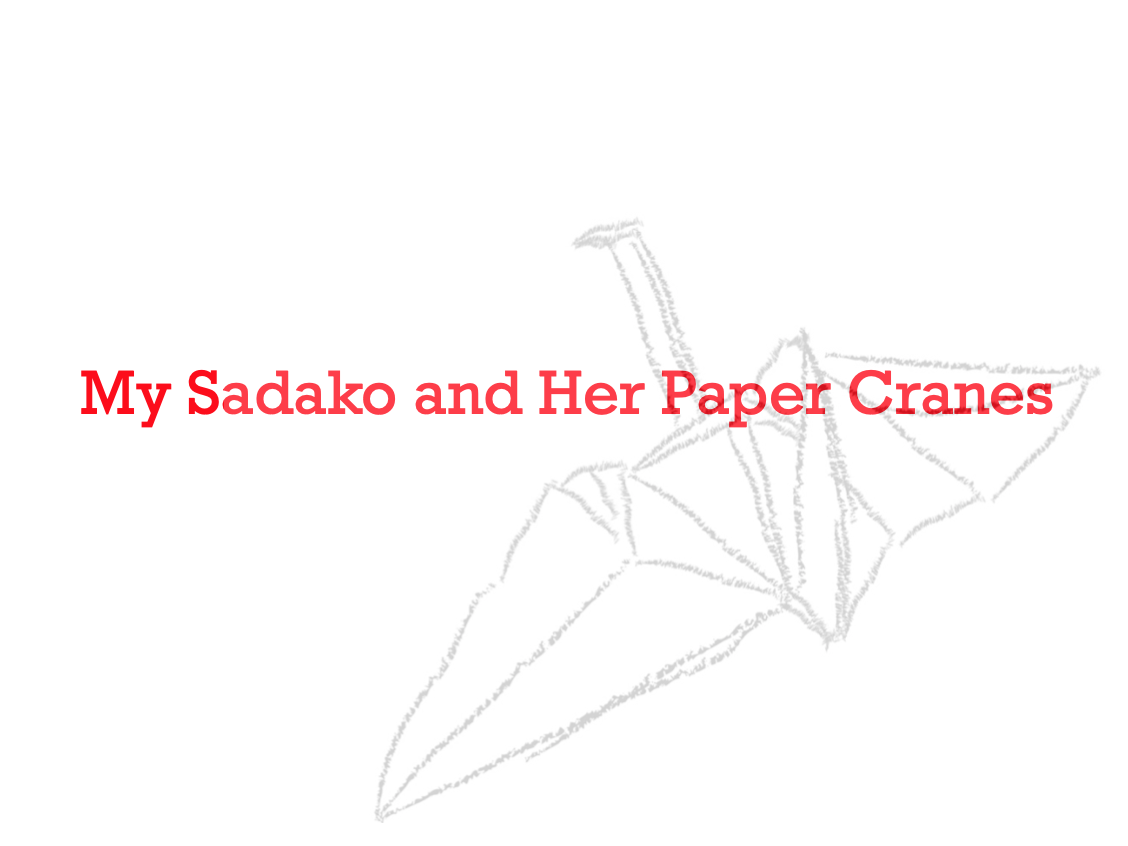 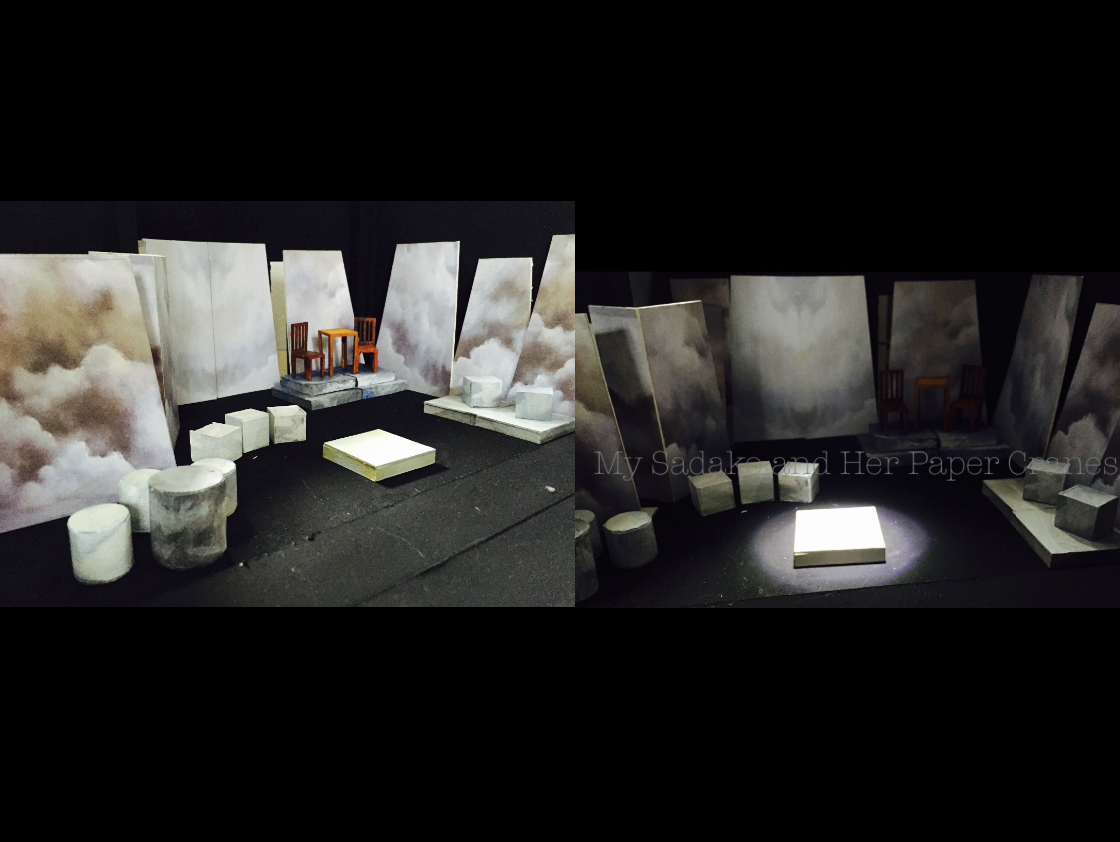 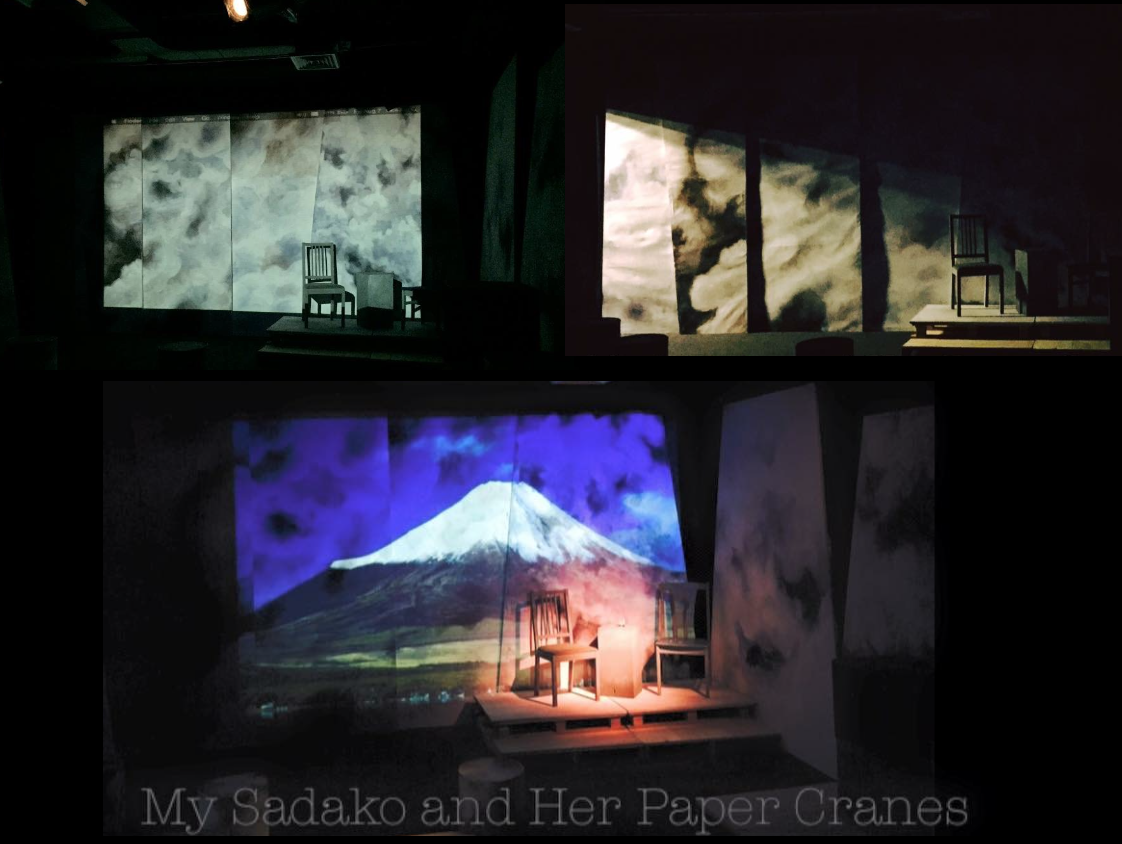 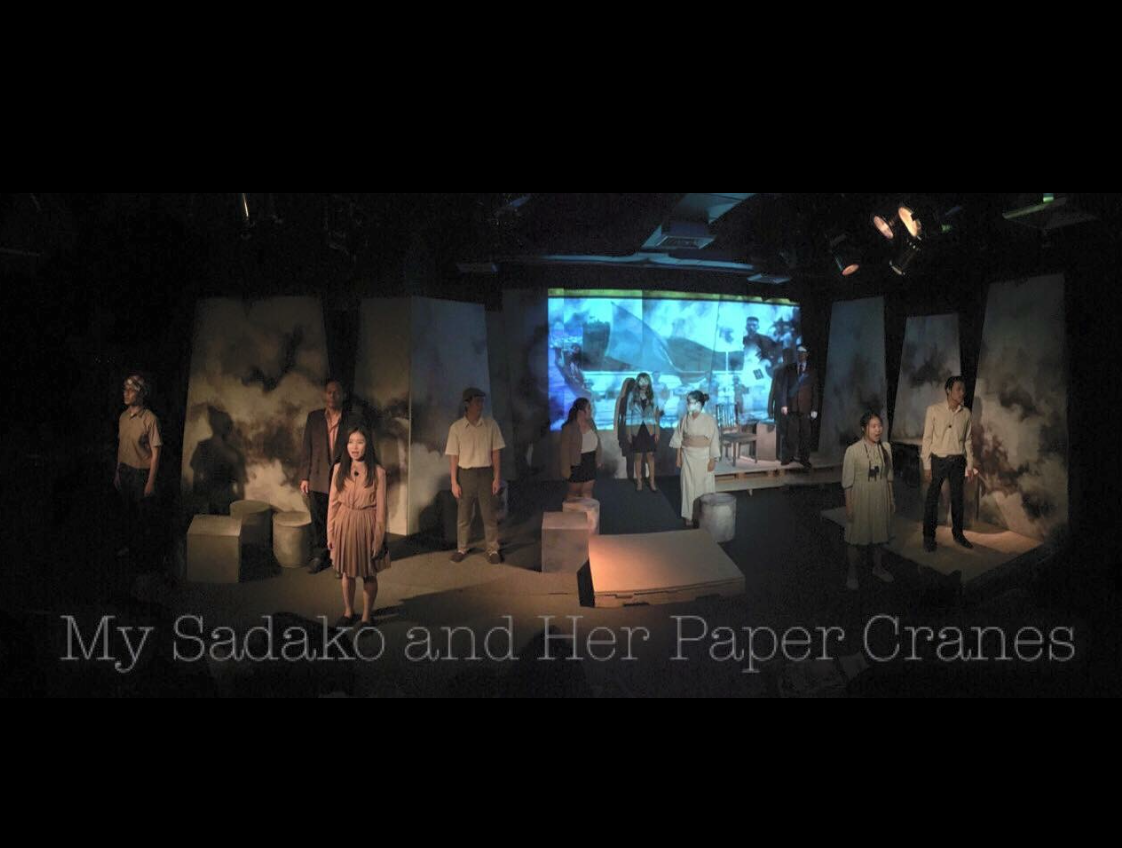